Biskupské gymnázium, Základní škola a Mateřská škola BohosudovKoněvova 100, 417 42 Krupka
Sportovní kurzy
Žáci školy každý rok absolvují v některých ročnících kurzy, které jsou zaměřené na různé aktivity.
Zimní kurz
Cykloturistický kurz
Vodácký kurz
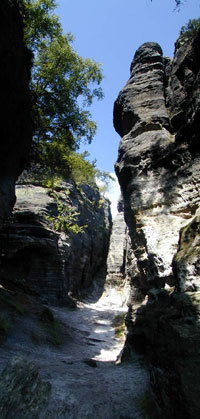 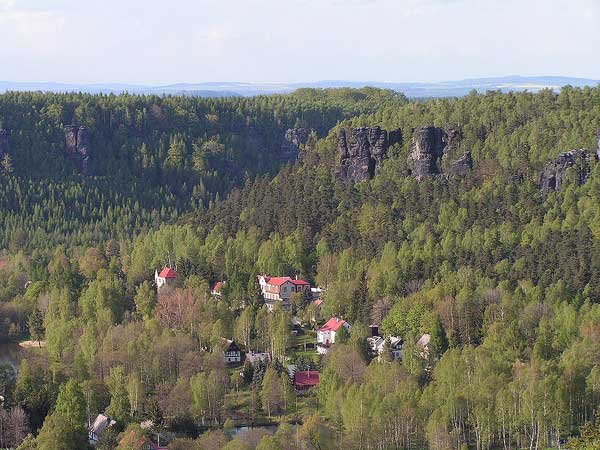 Cykloturistický  kurz
Třída:  kvinta, 1.ročník 4G
Termín: duben/květen     
             (5 dní)
Místo: Ostrov u Tisé
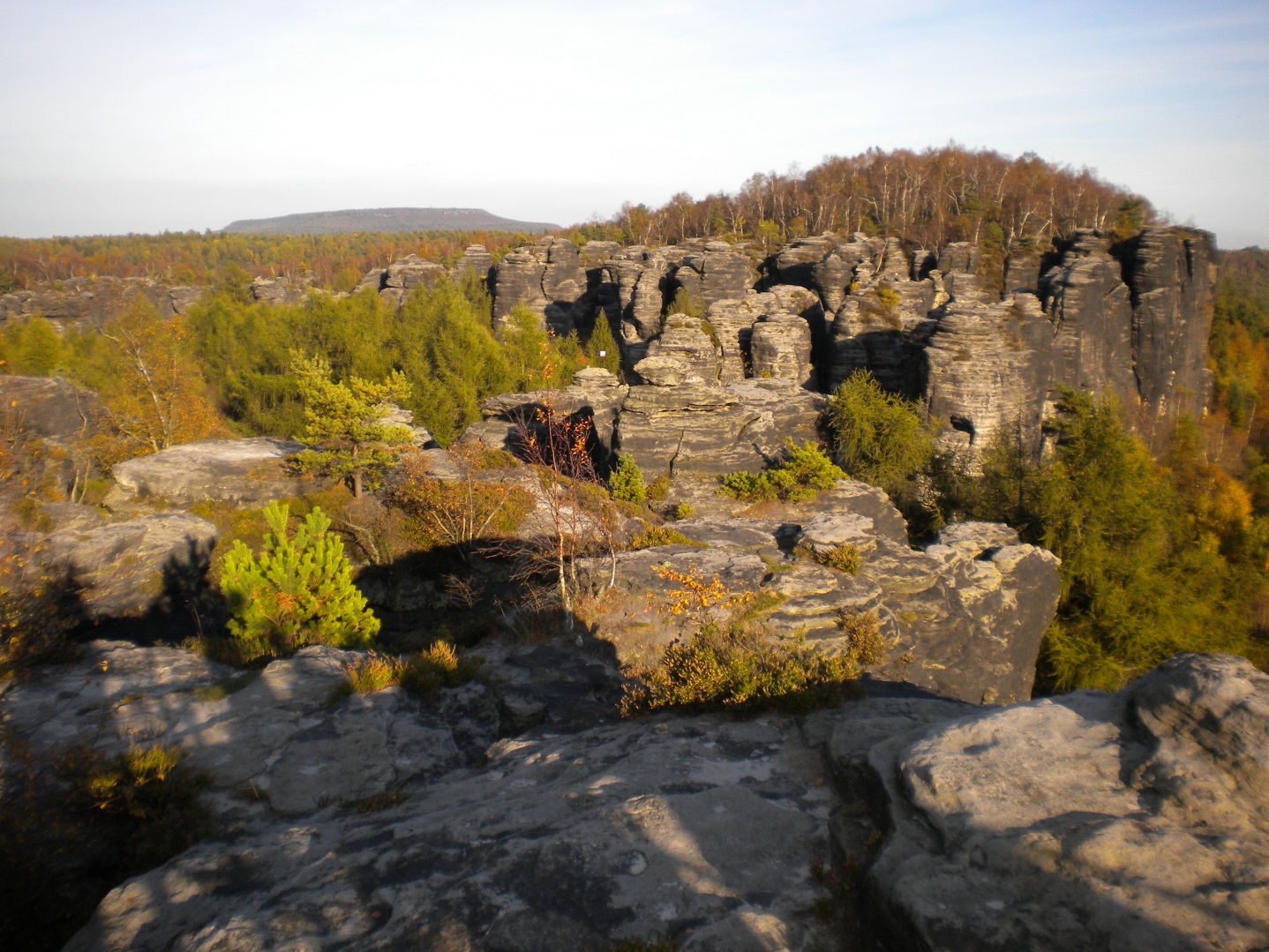 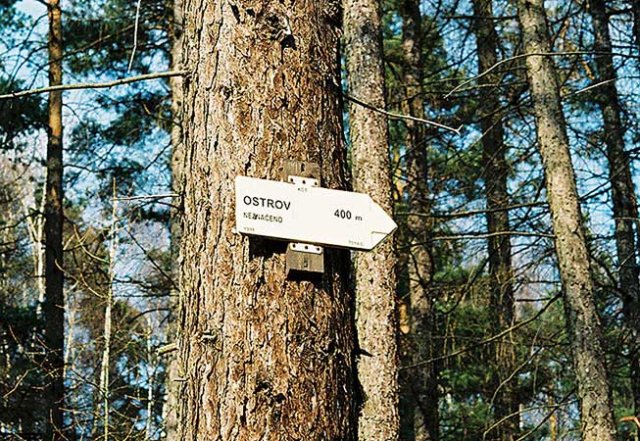 Cykloturistický kurz
Náplnň kurzu:
turistika a cykloturistika
míčové hry a týmové pohybové aktivity
orientační běh
lanové techniky a základy horolezectví
orientace v přírodě – navigace (GPS)
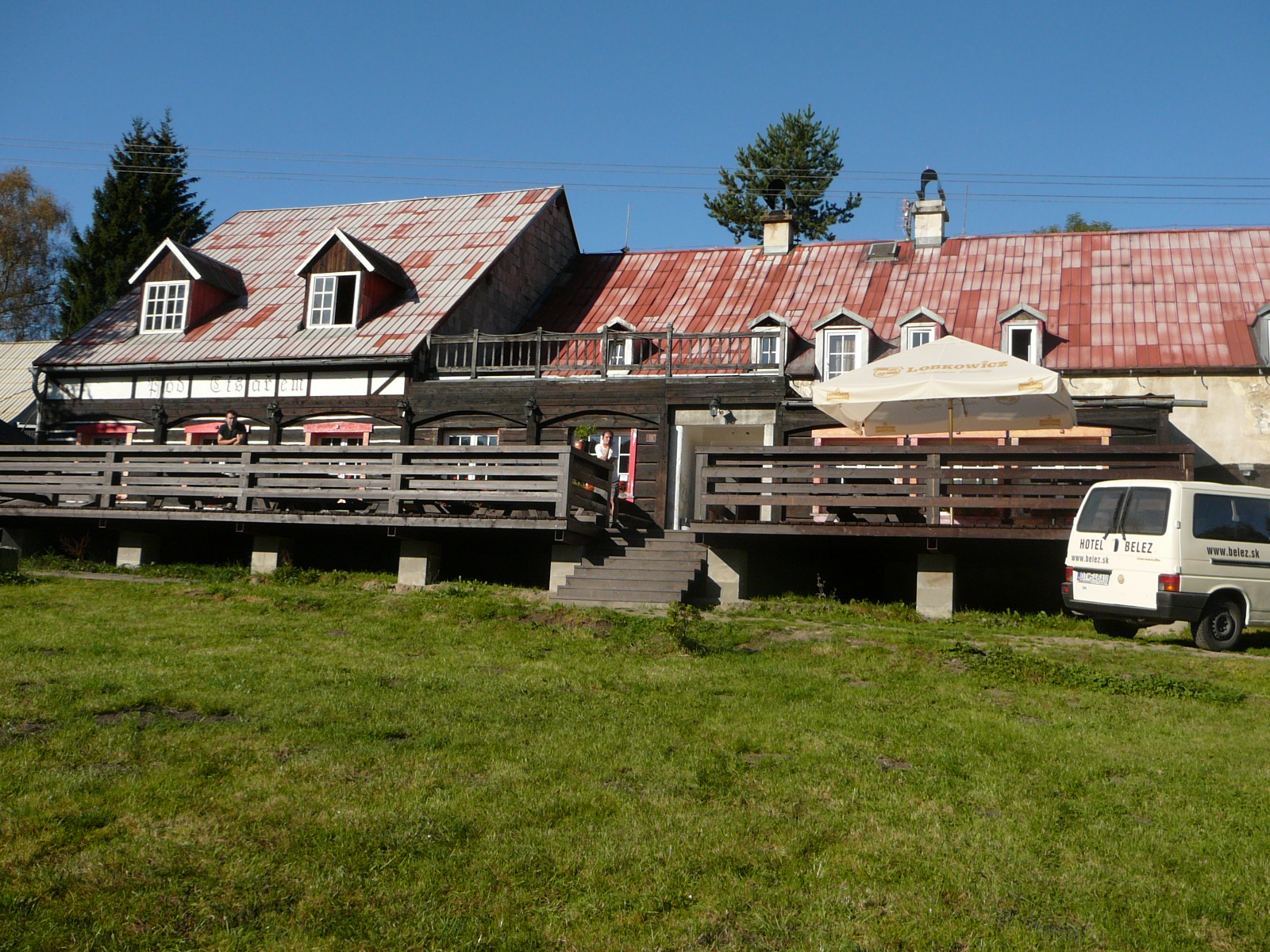 UBYTOVÁNÍ
Autocamp Pod Císařem  
  Ostrov u Tisé
Čtyřlůžkové a pětilůžkové 
   chatky
Společné sociální zařízení
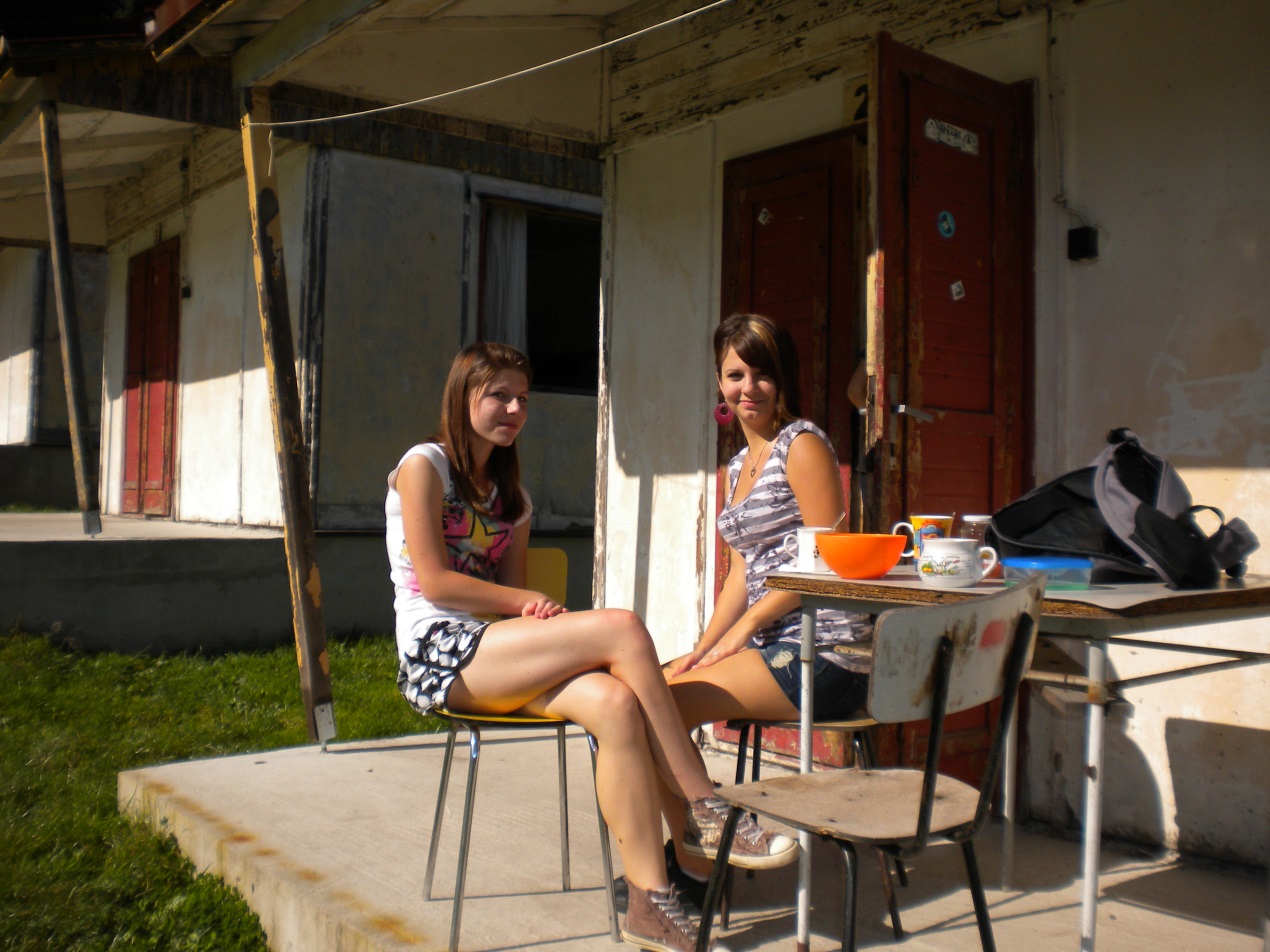 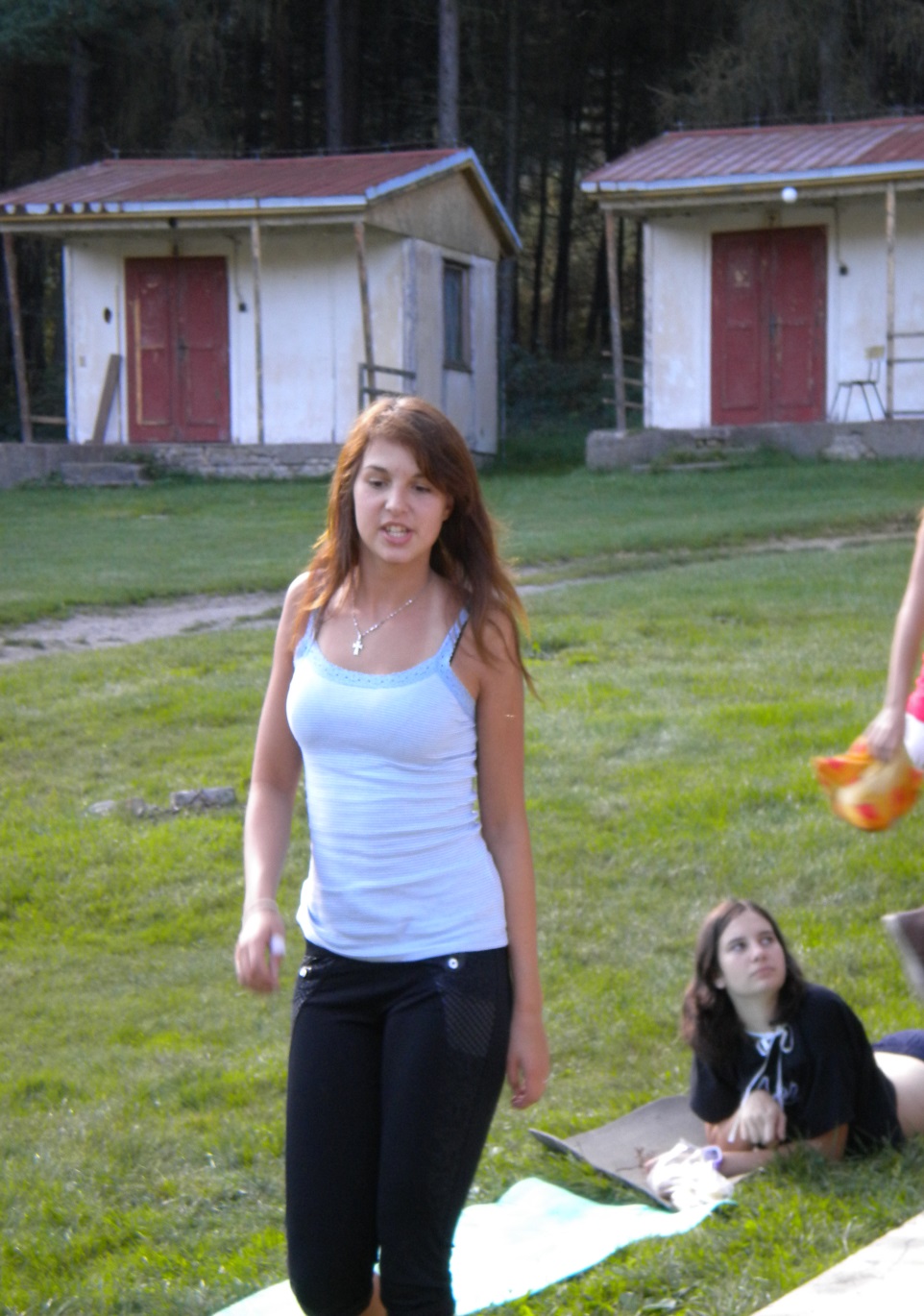 STRAVOVÁNÍ
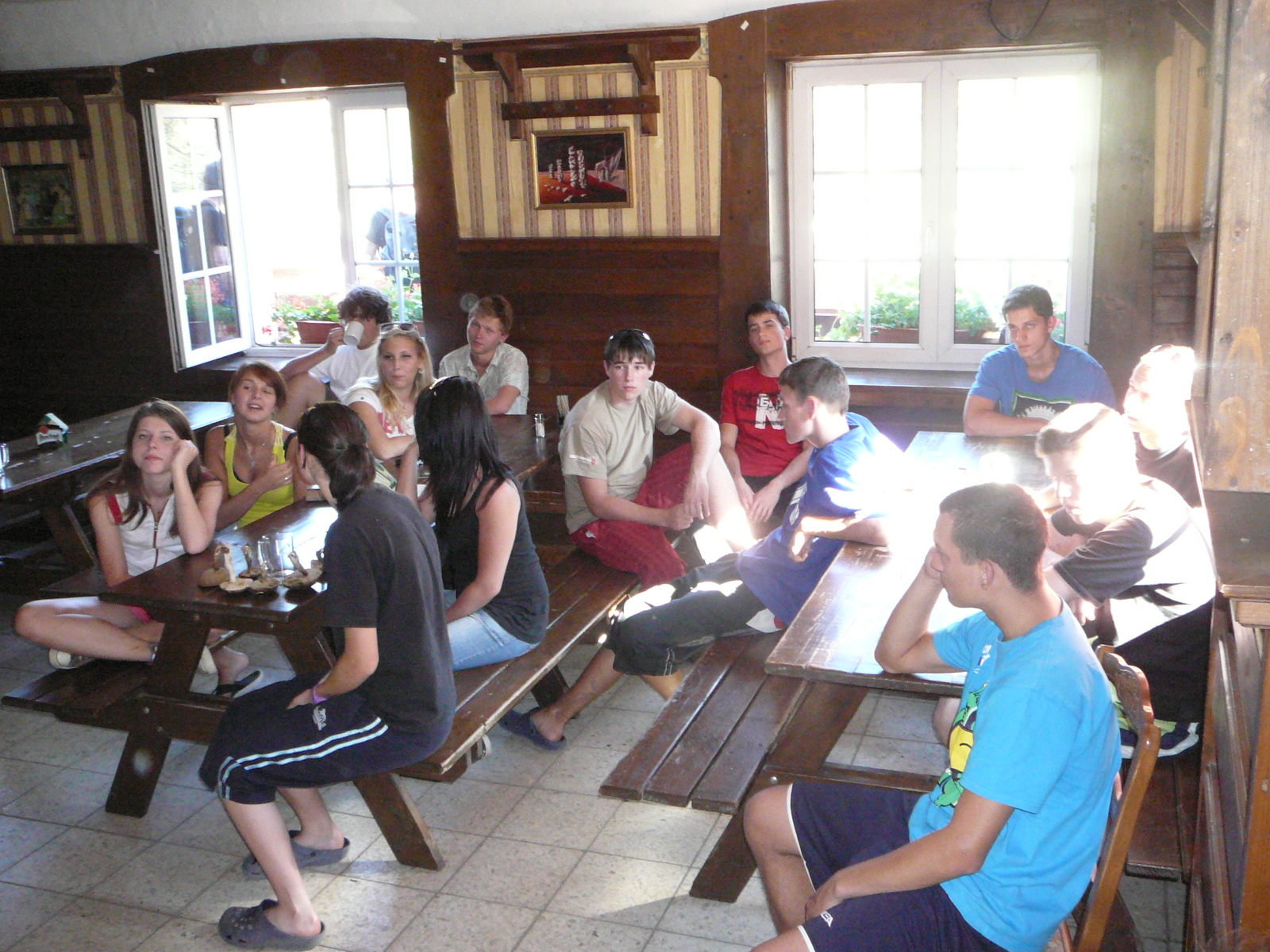 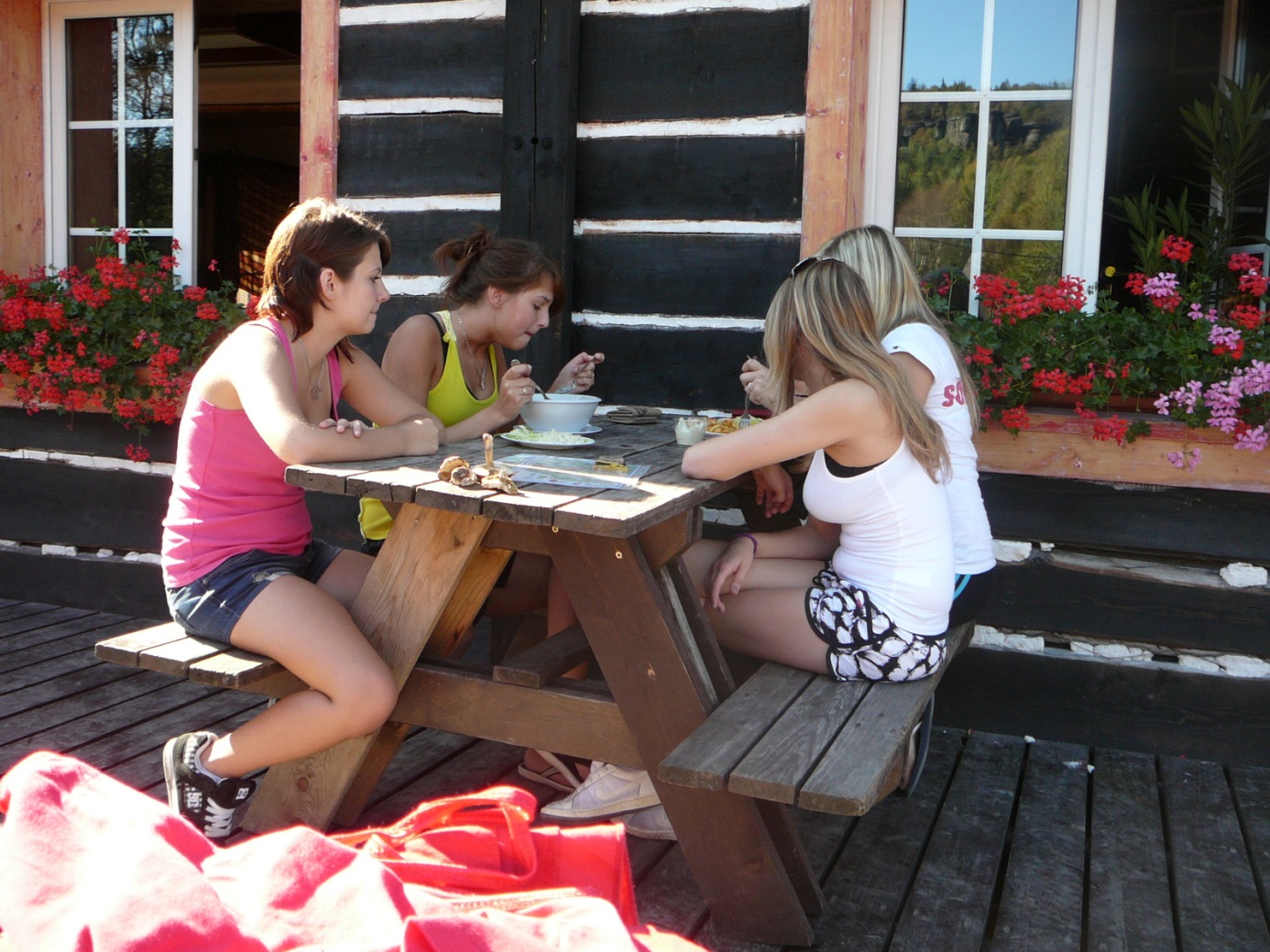 V místní restauraci 
    formou polopenze
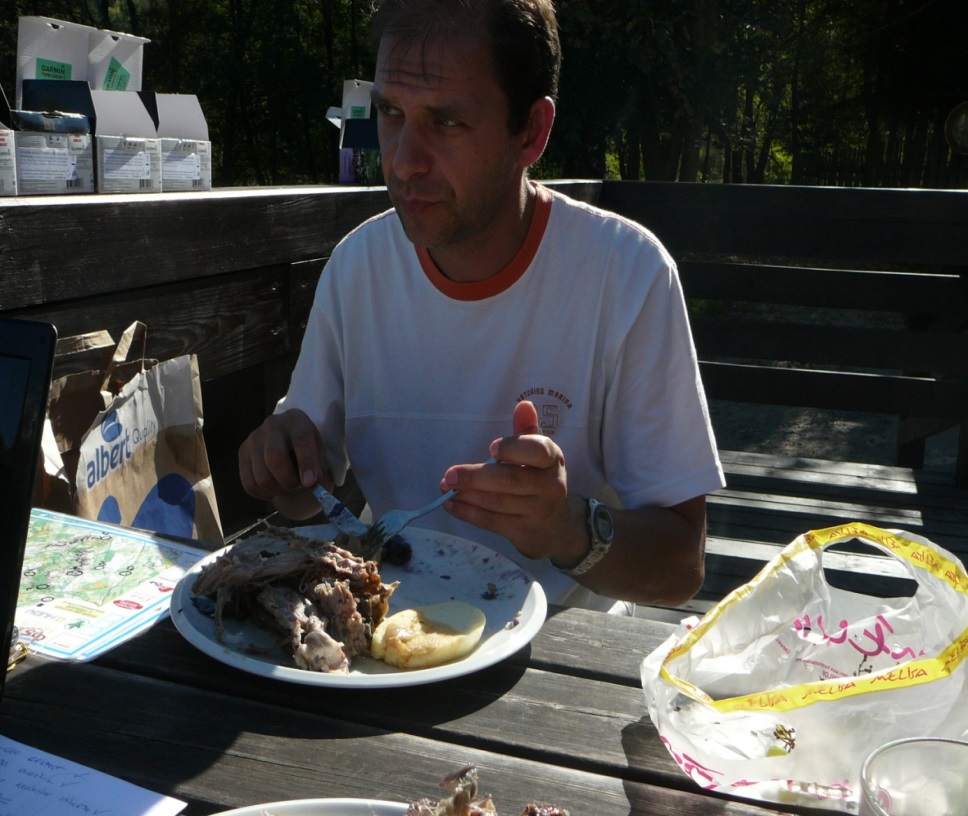 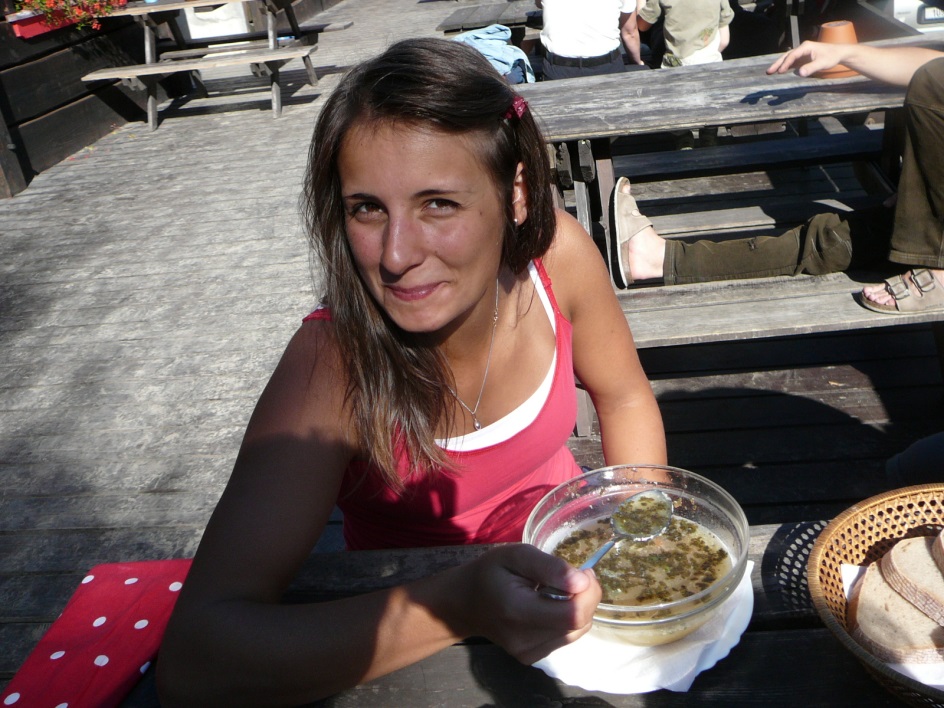 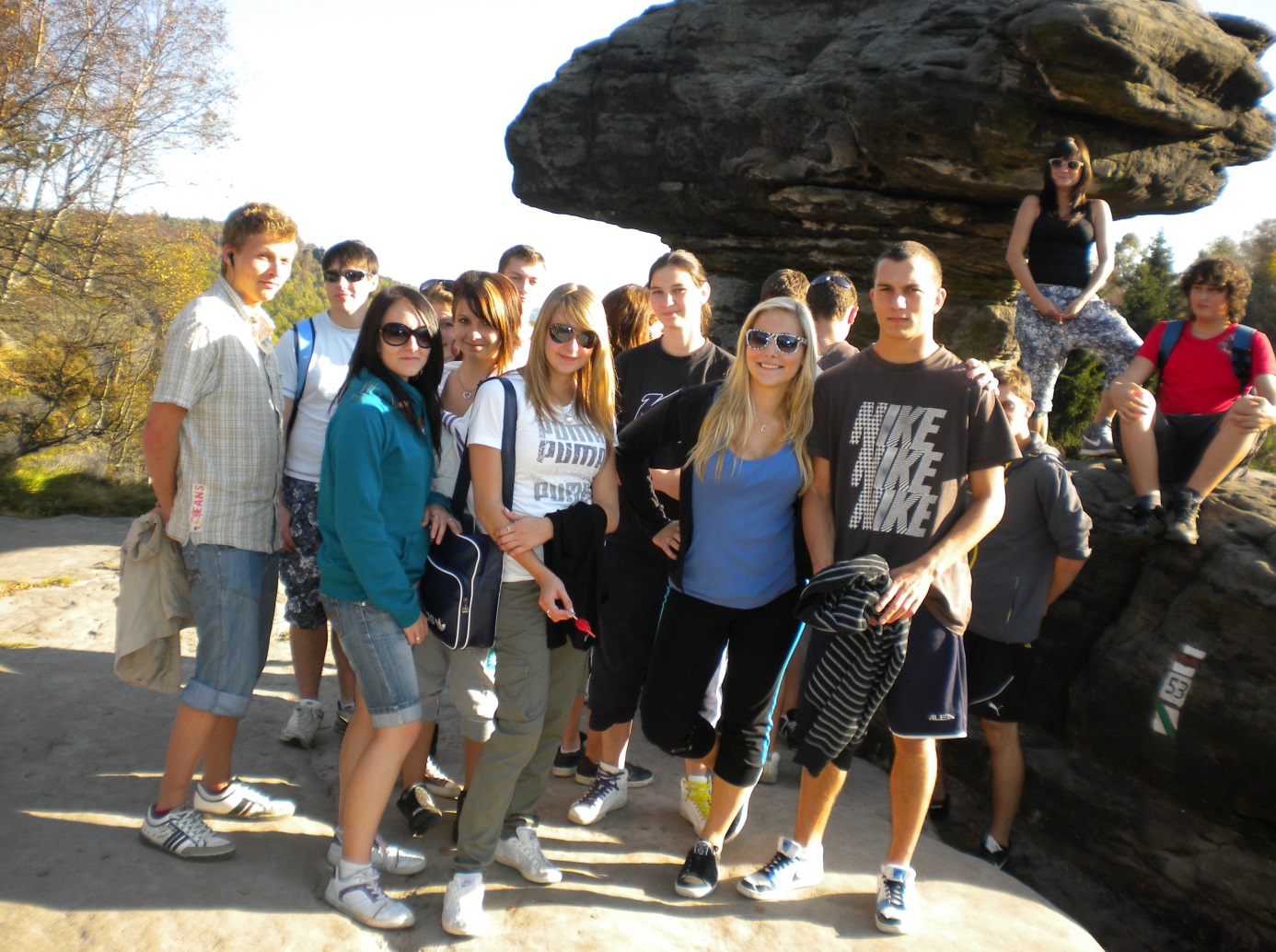 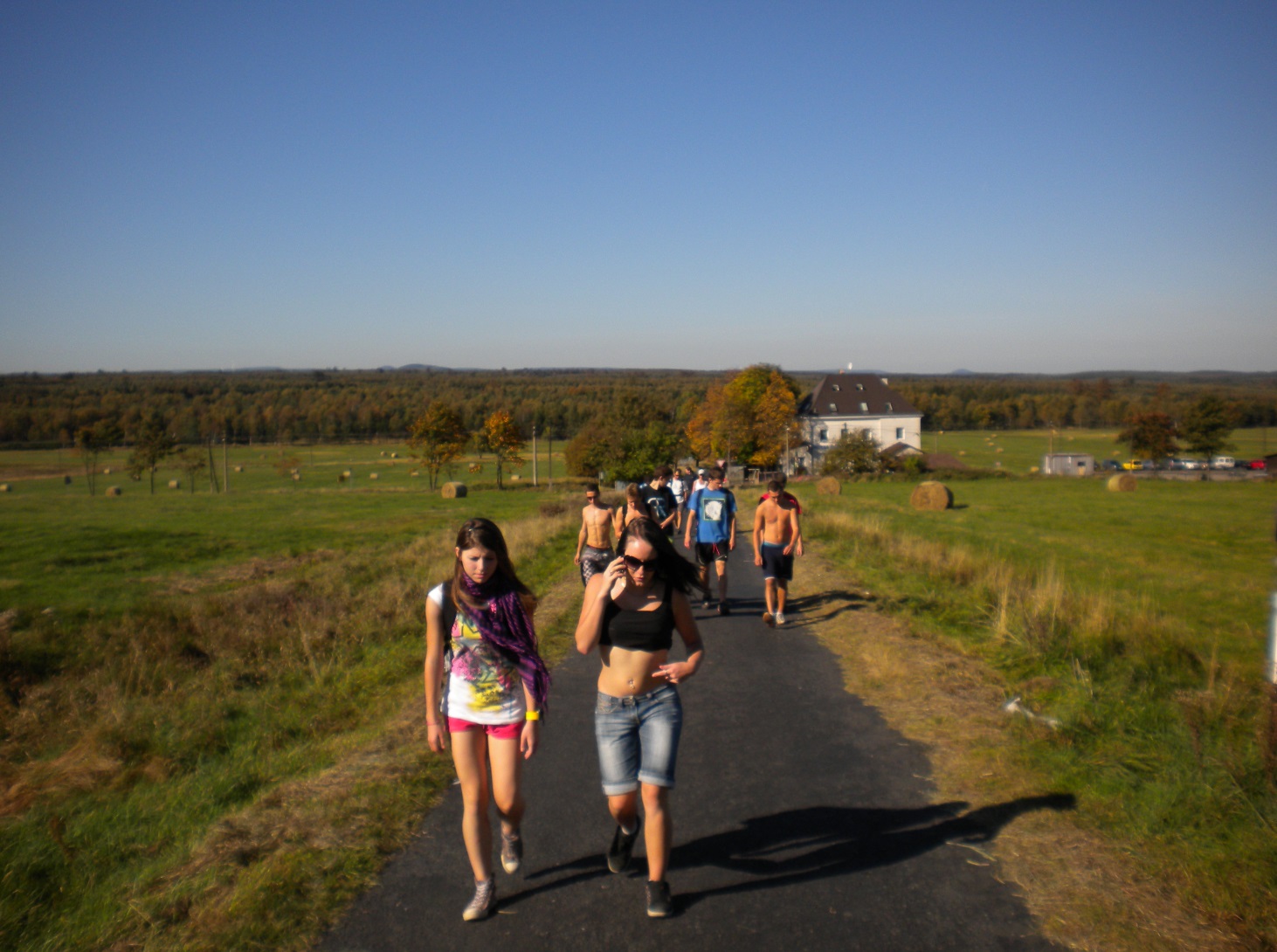 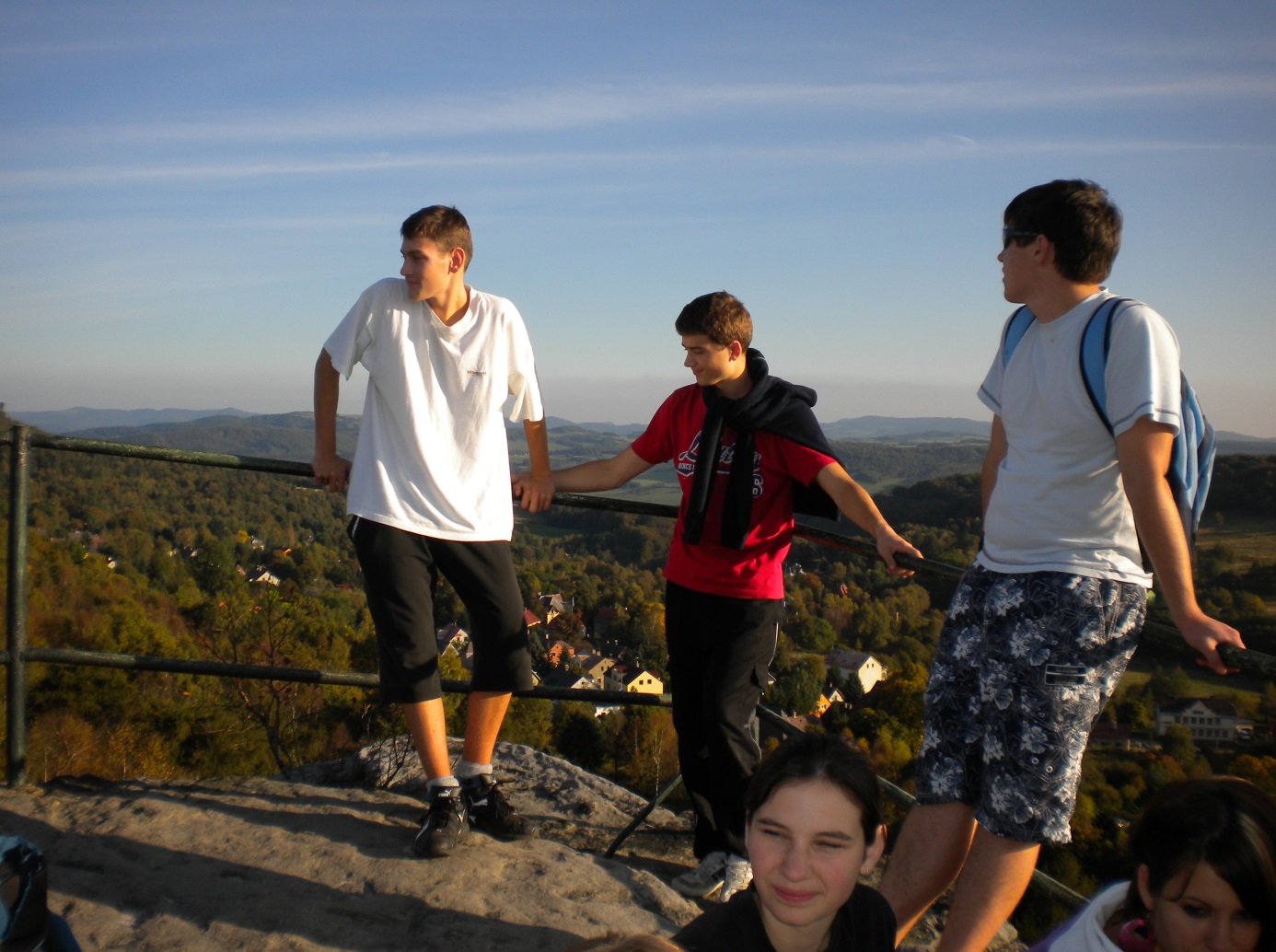 TURISTIKA
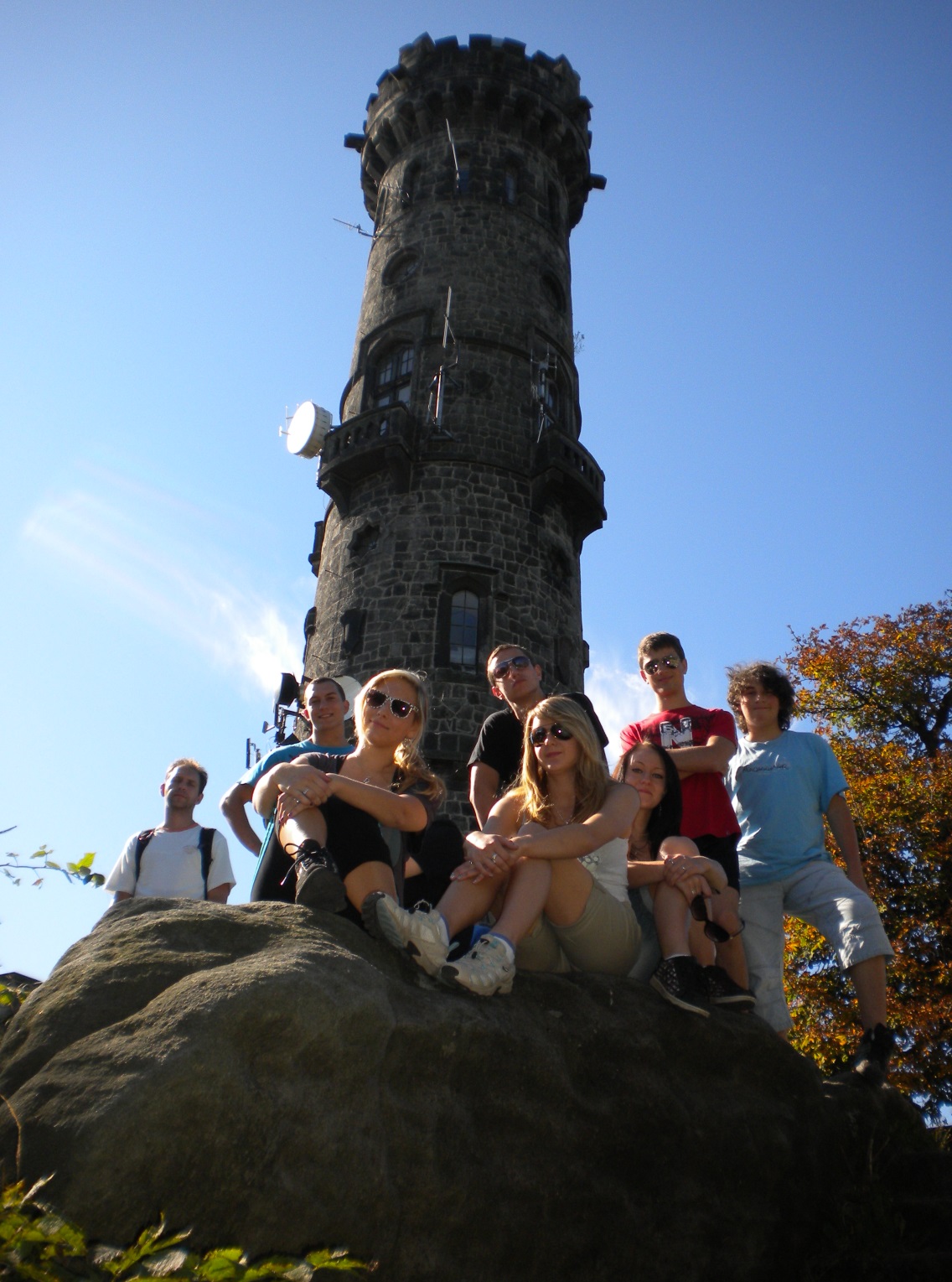 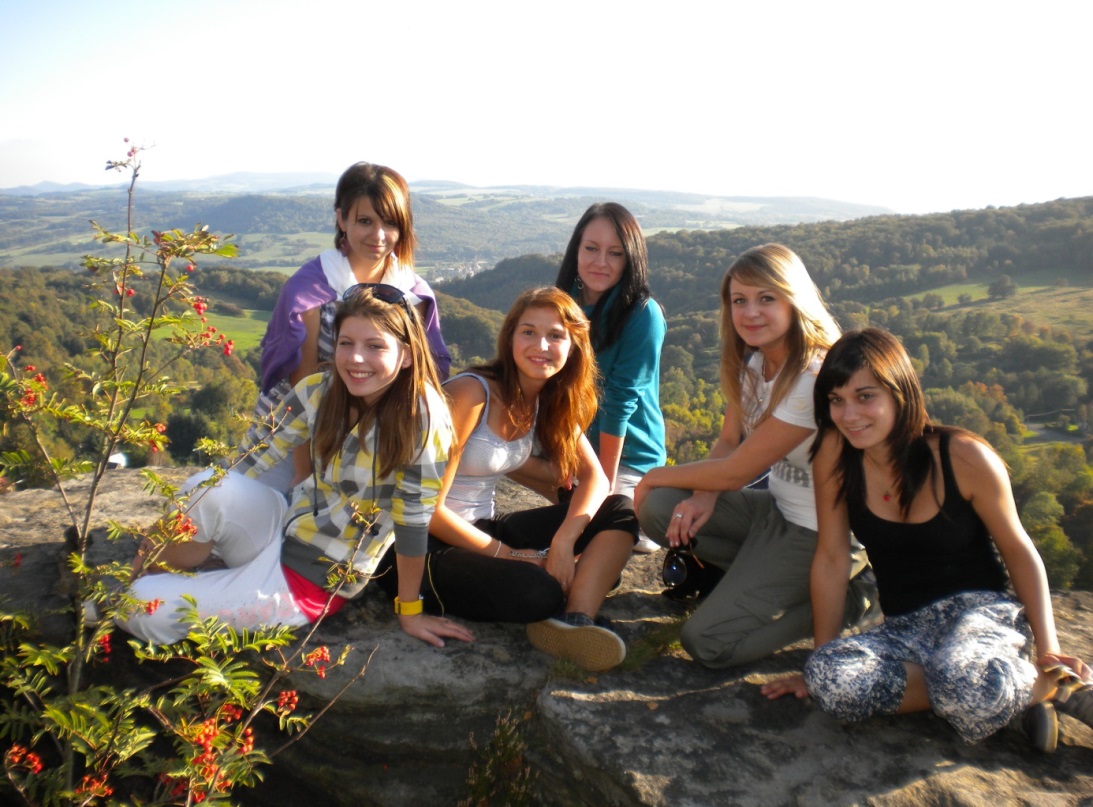 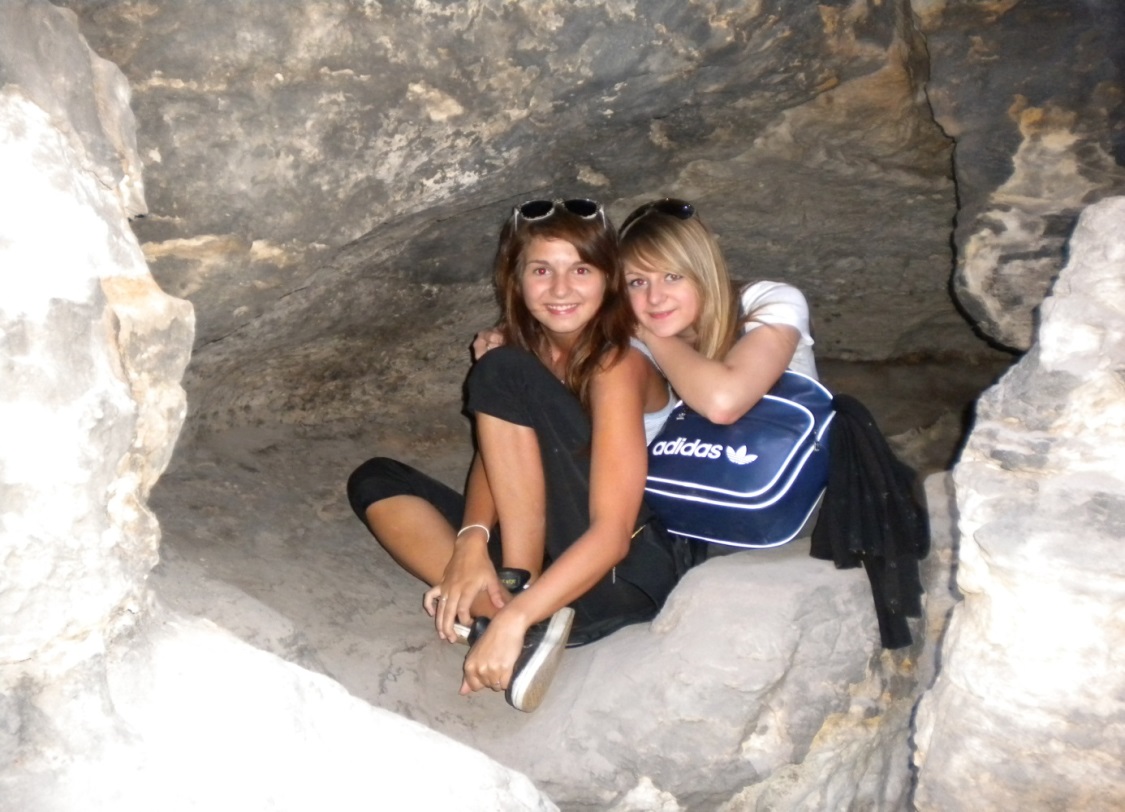 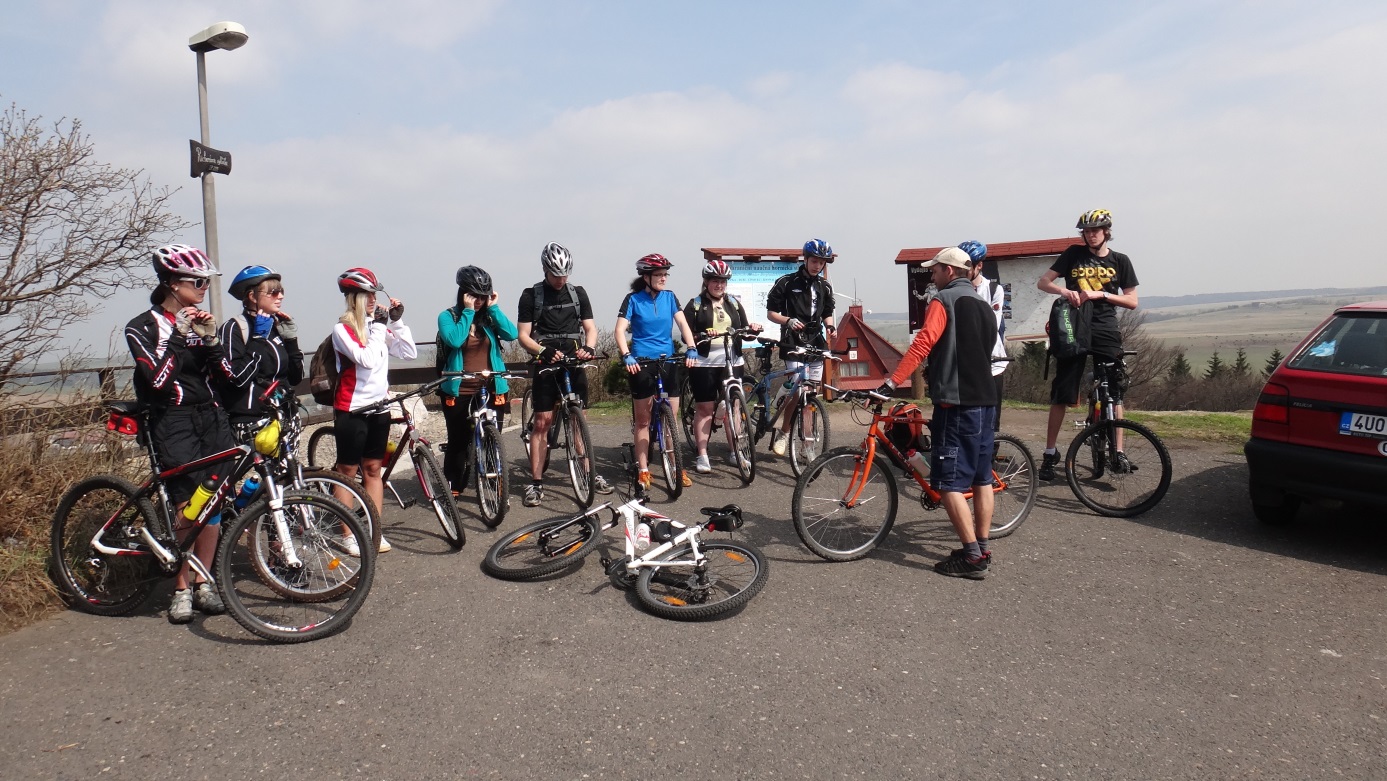 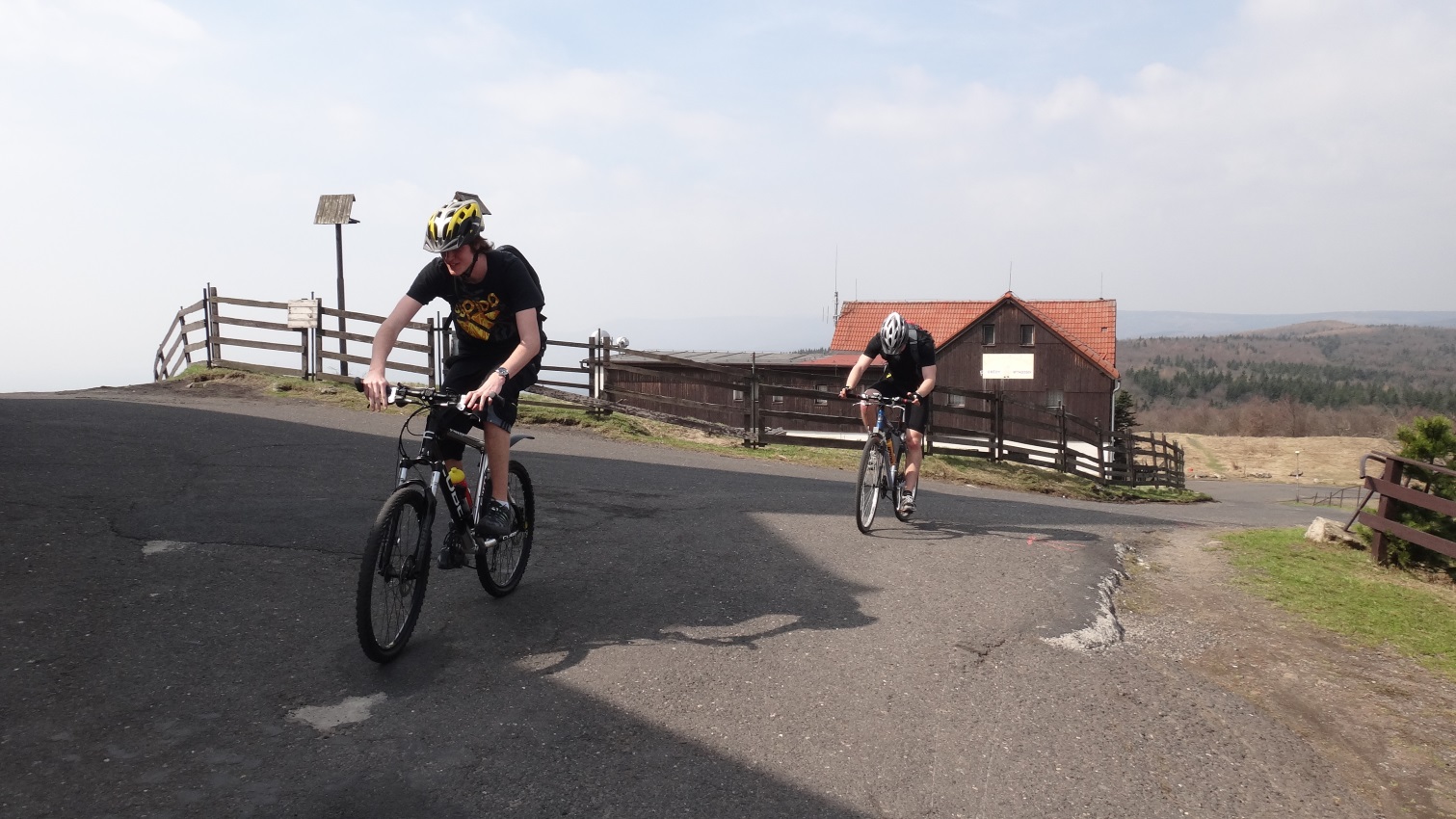 Cykloturistika
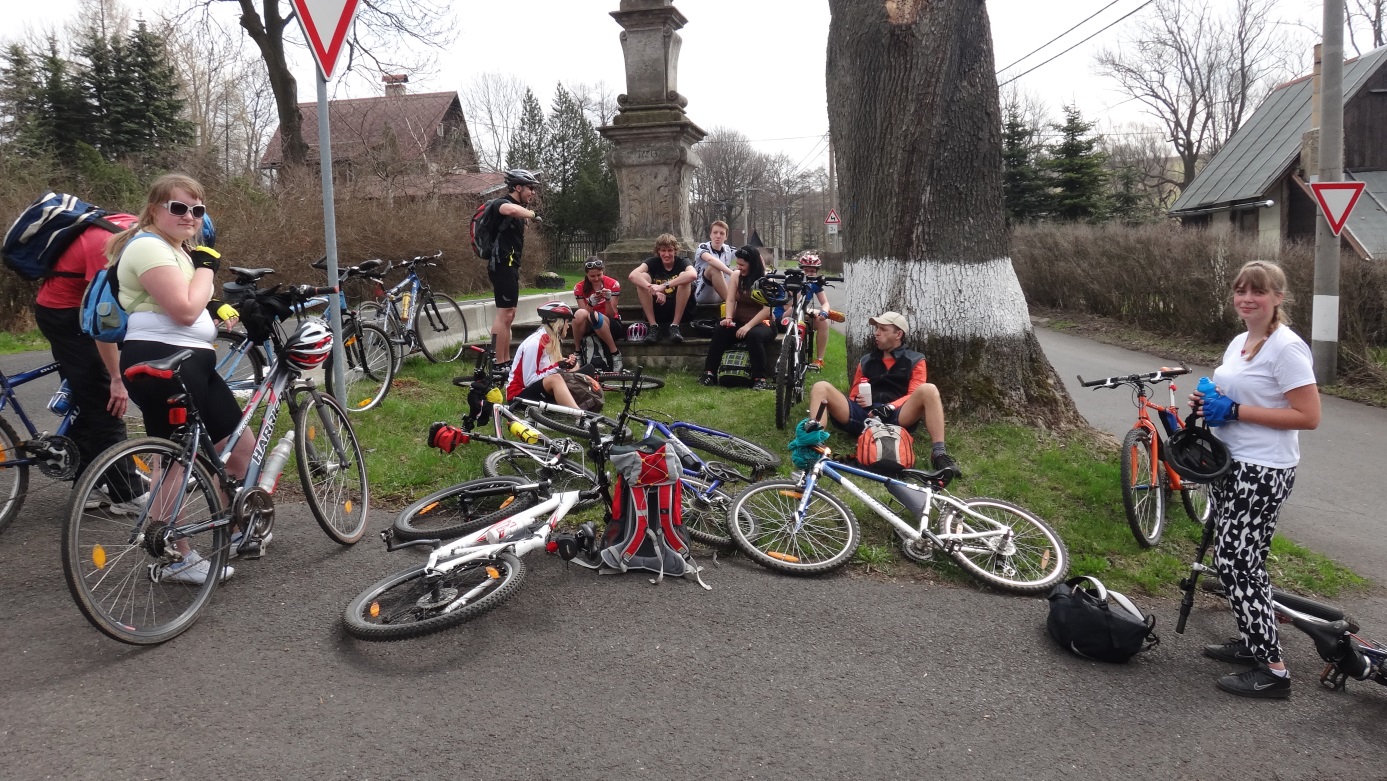 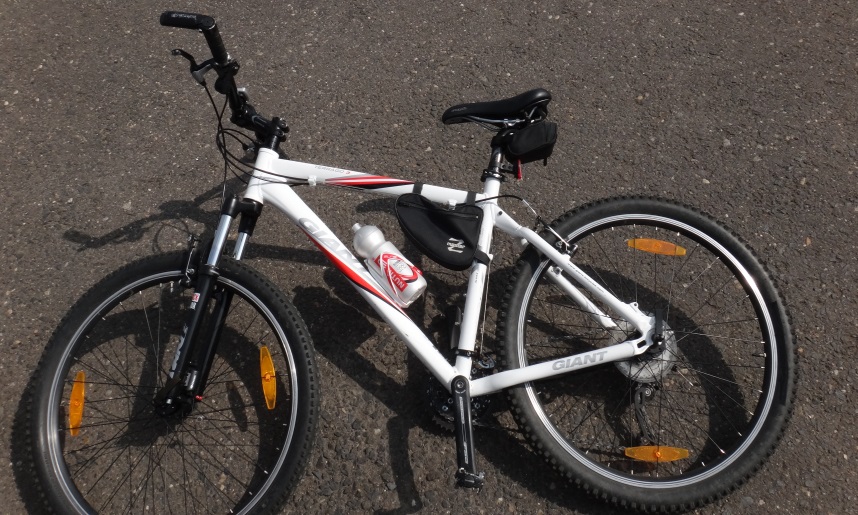 Orientační běh
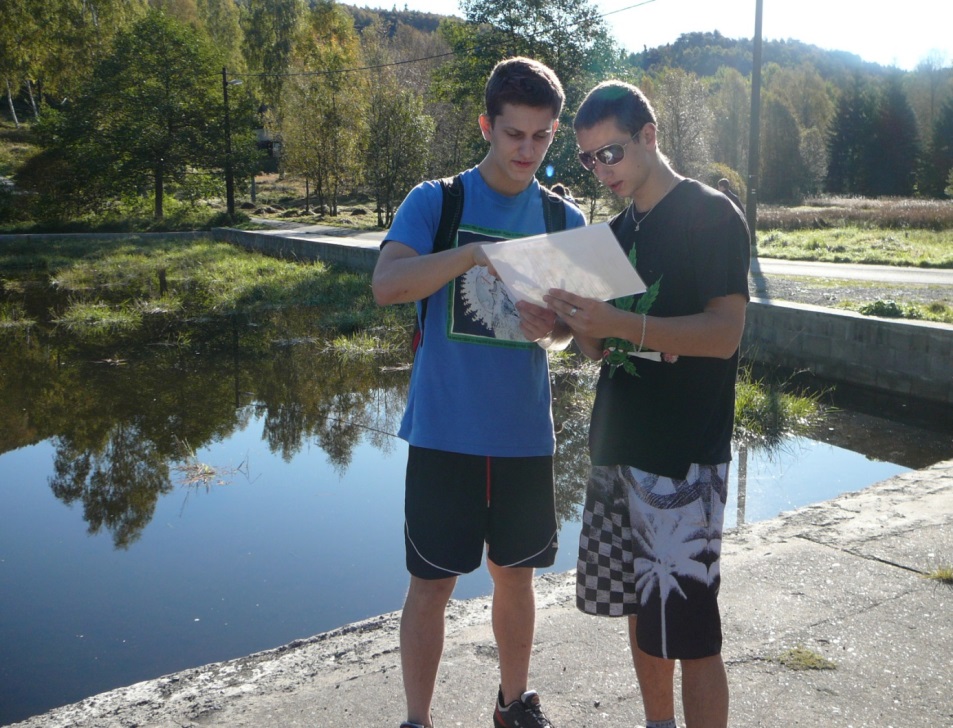 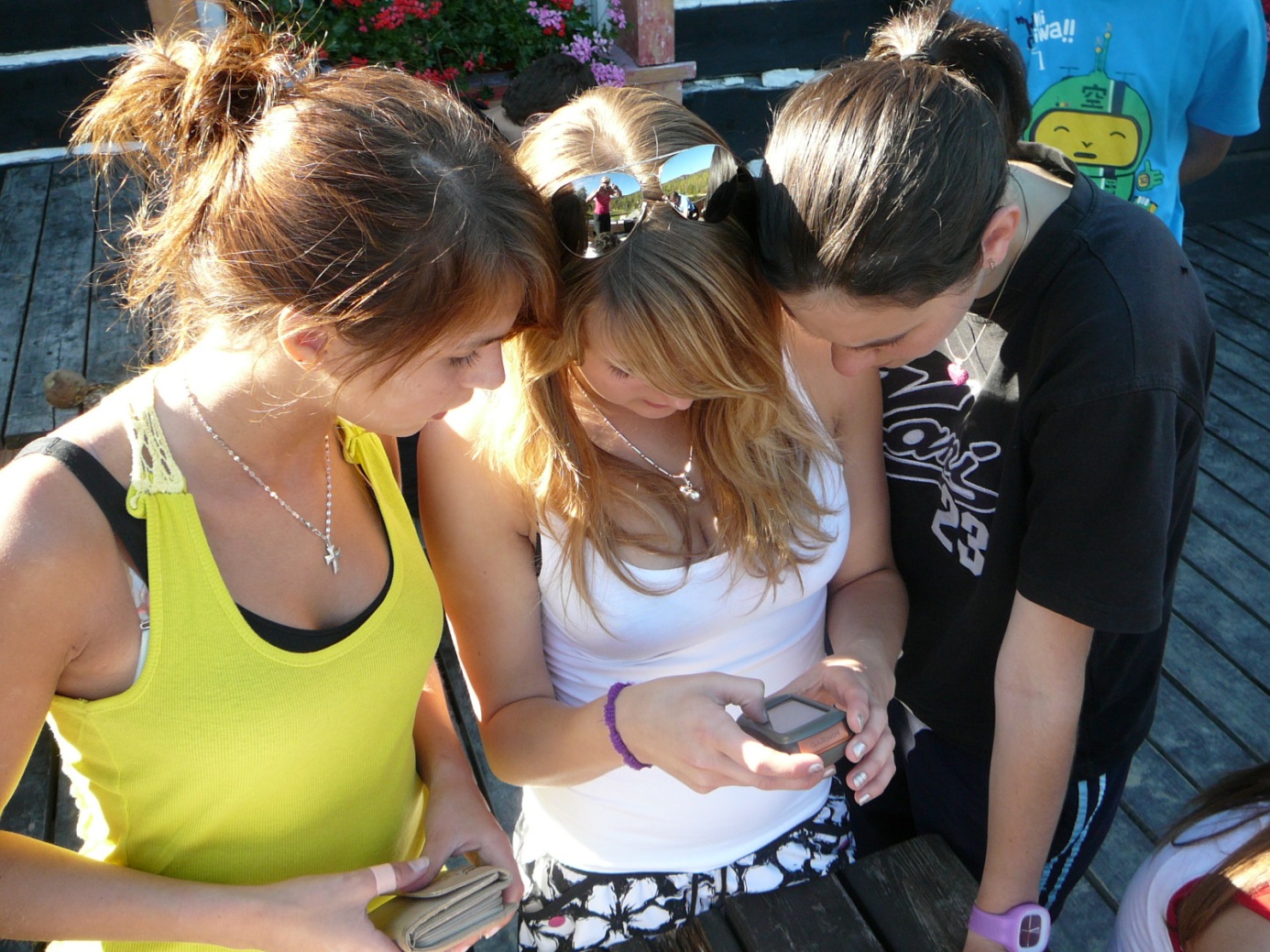 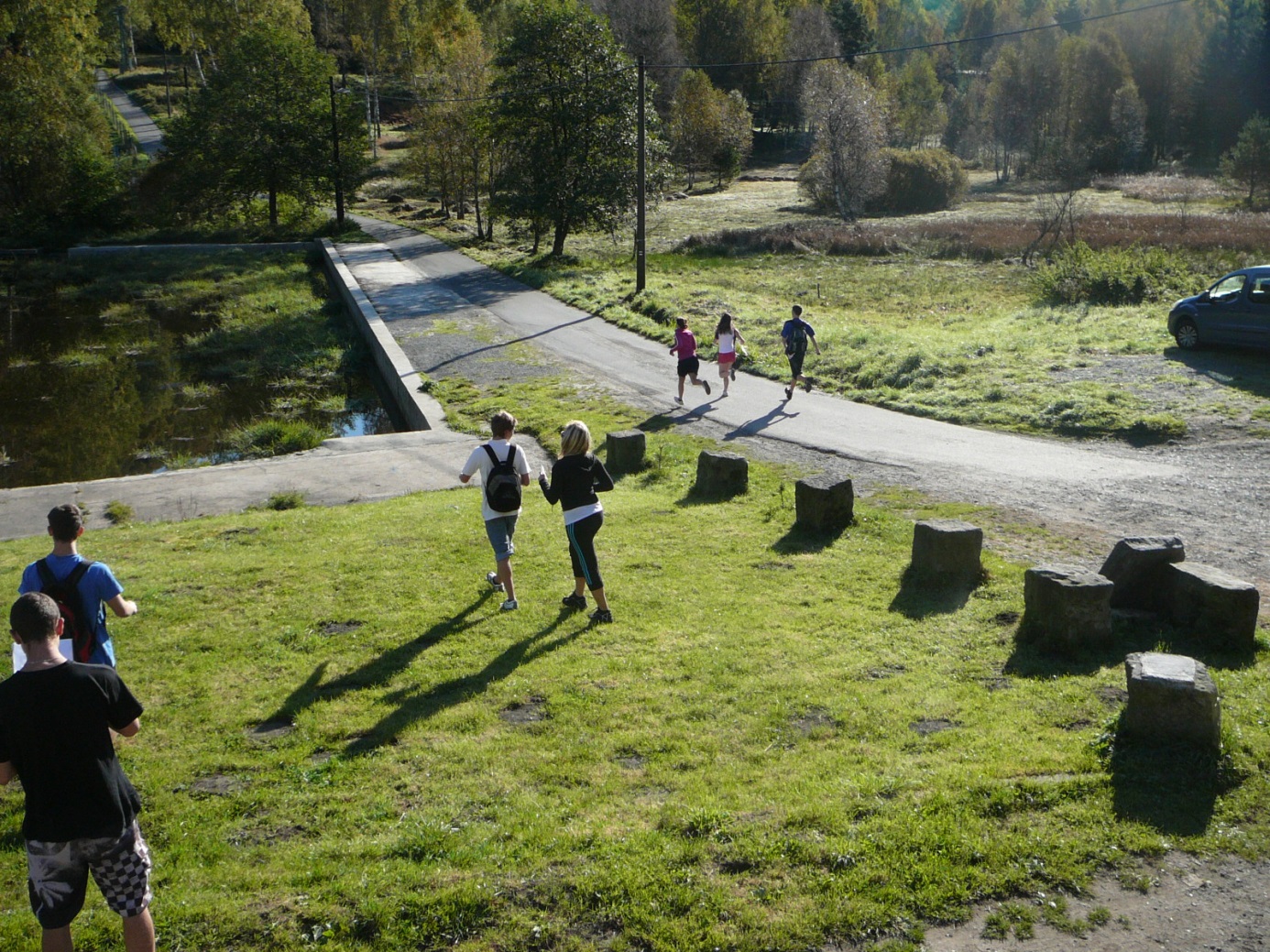 GPS
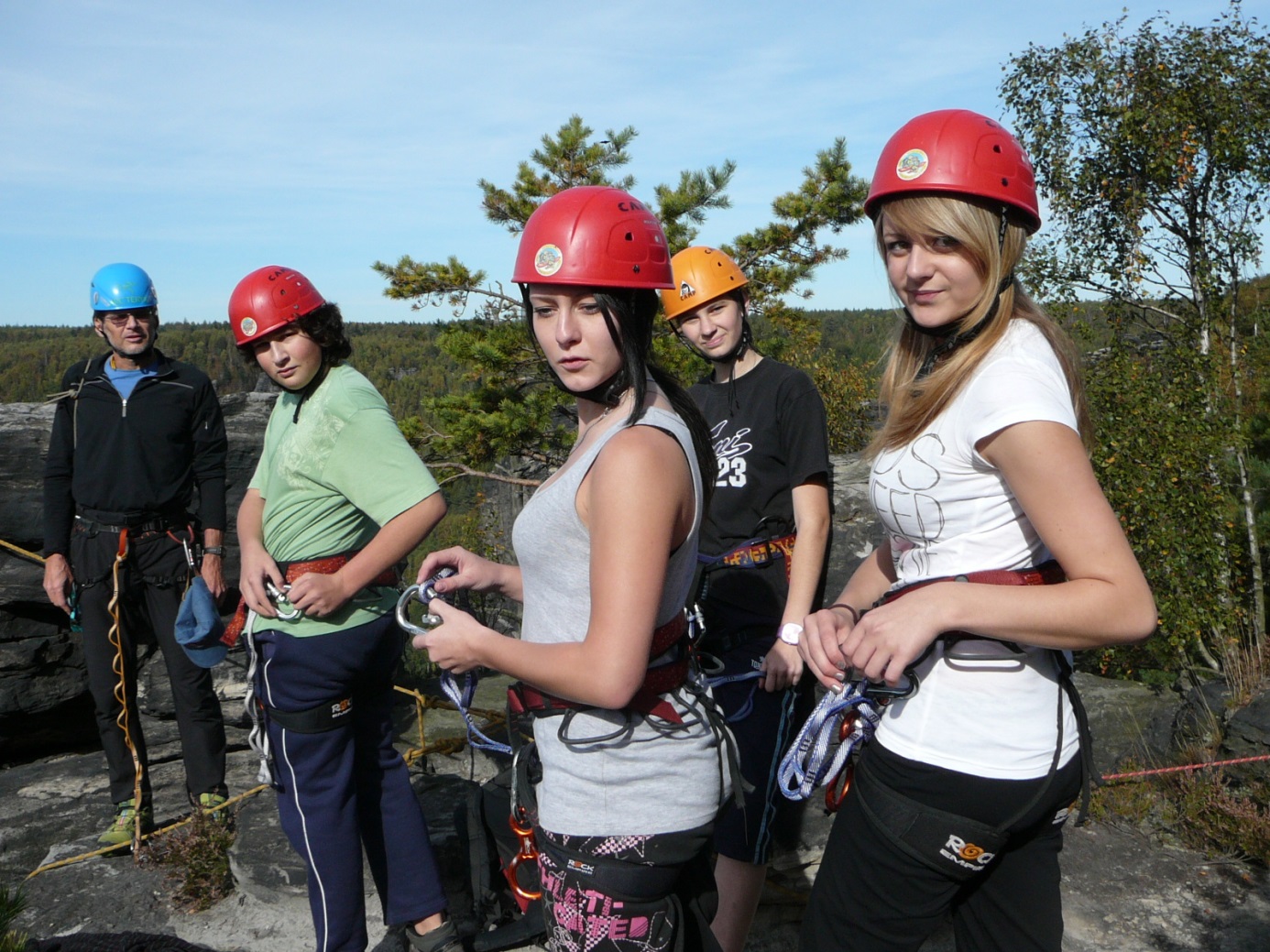 Horolezectví
Příprava
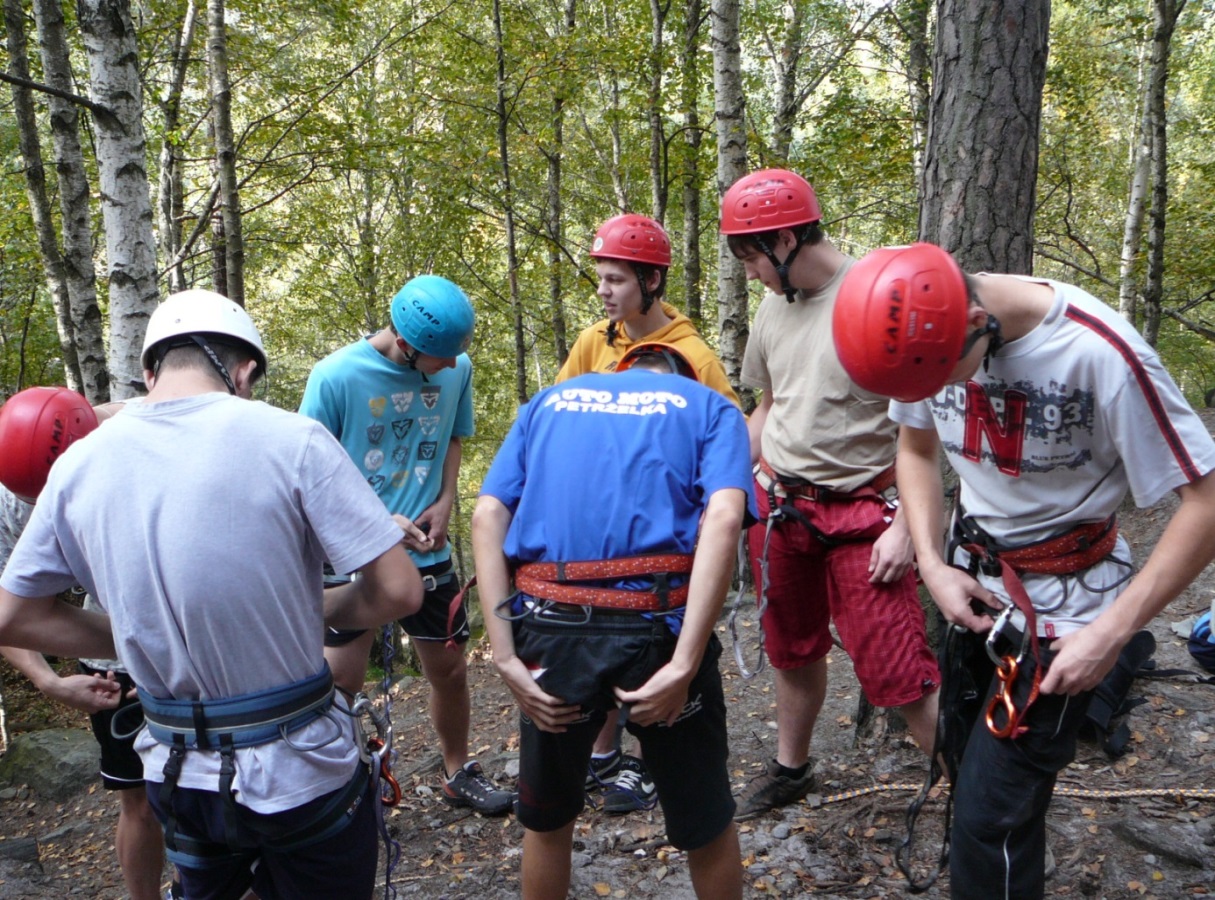 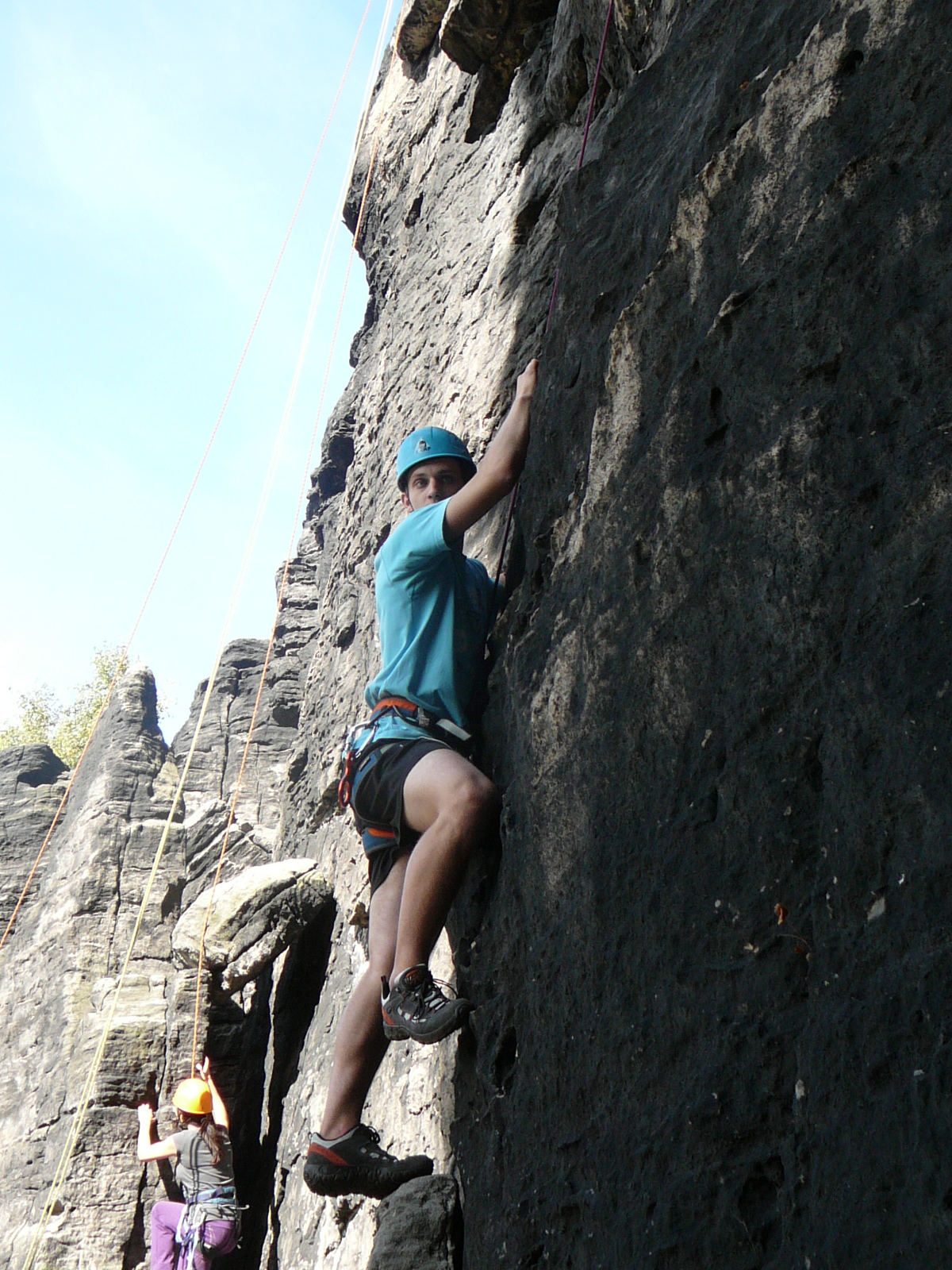 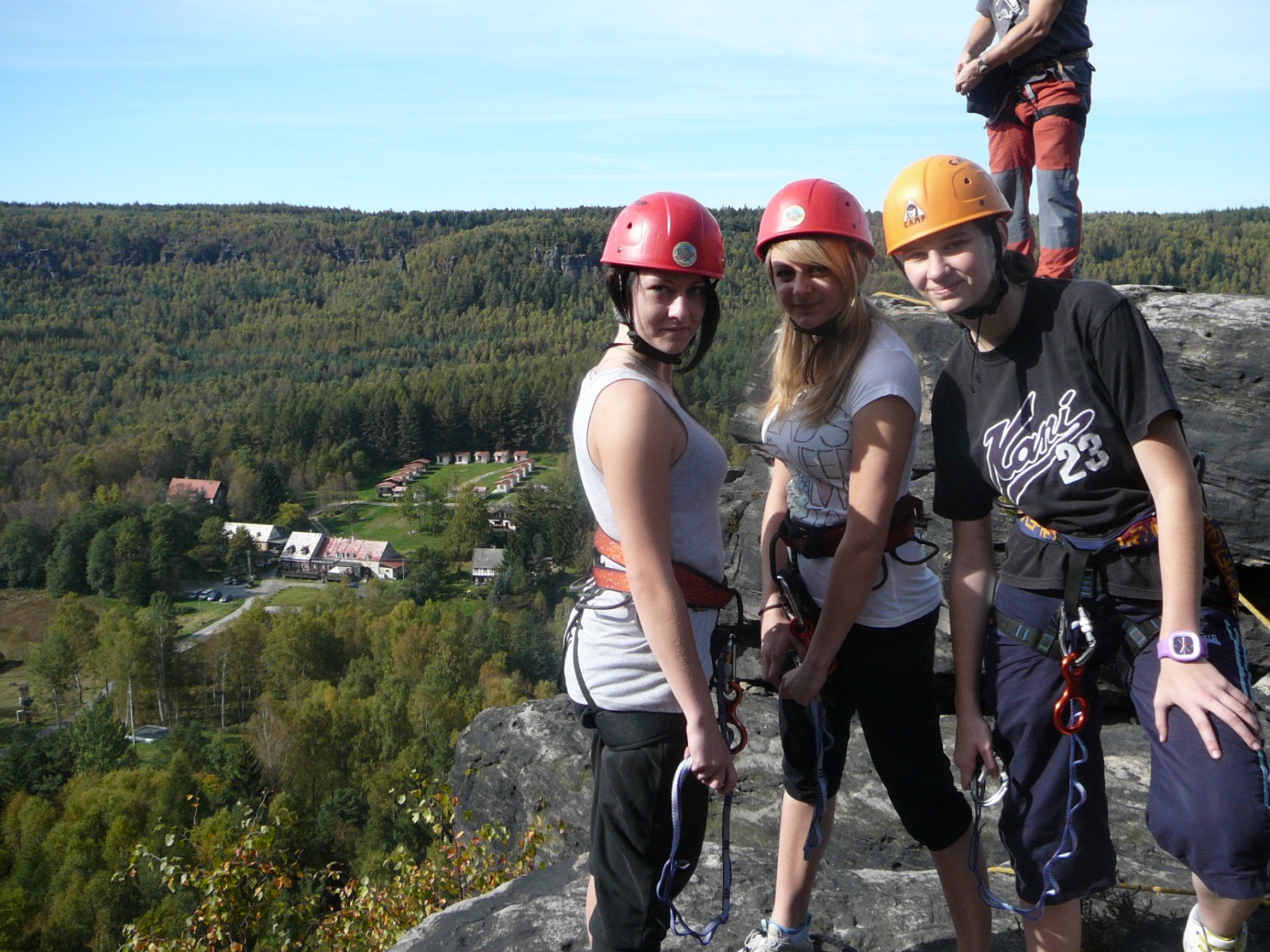 Horolezectví
Nahoru
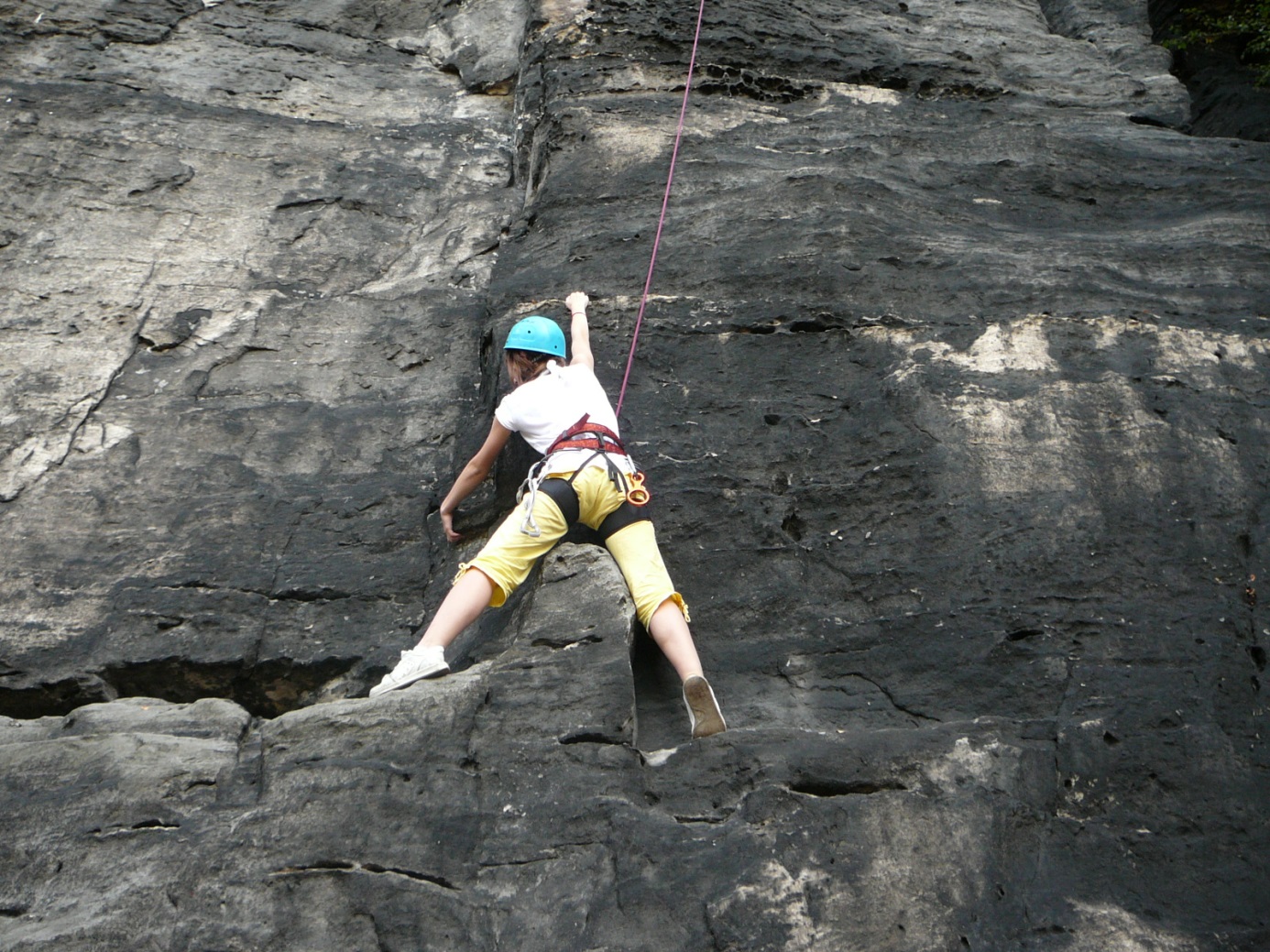 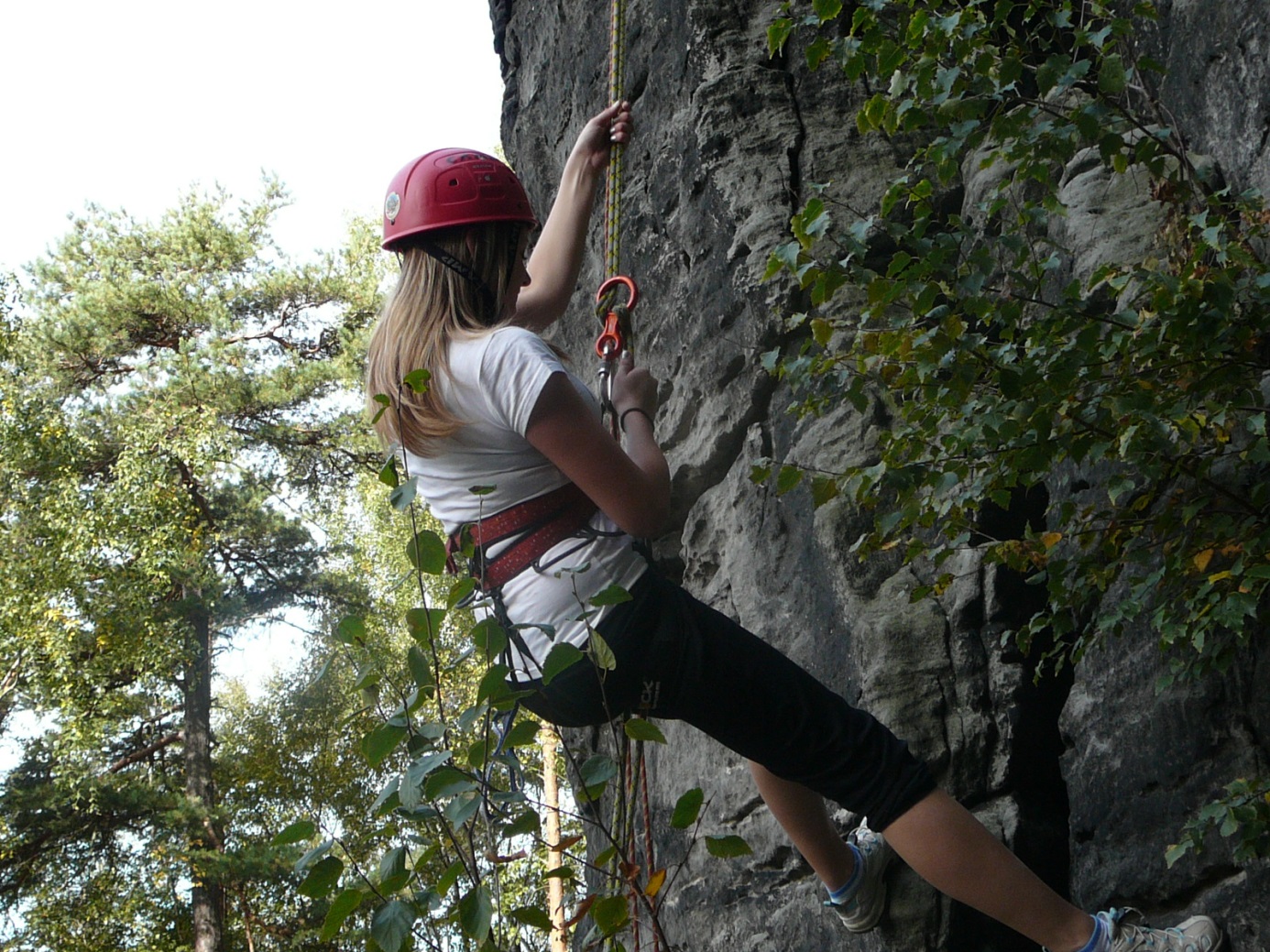 Horolezectví
…a dolu
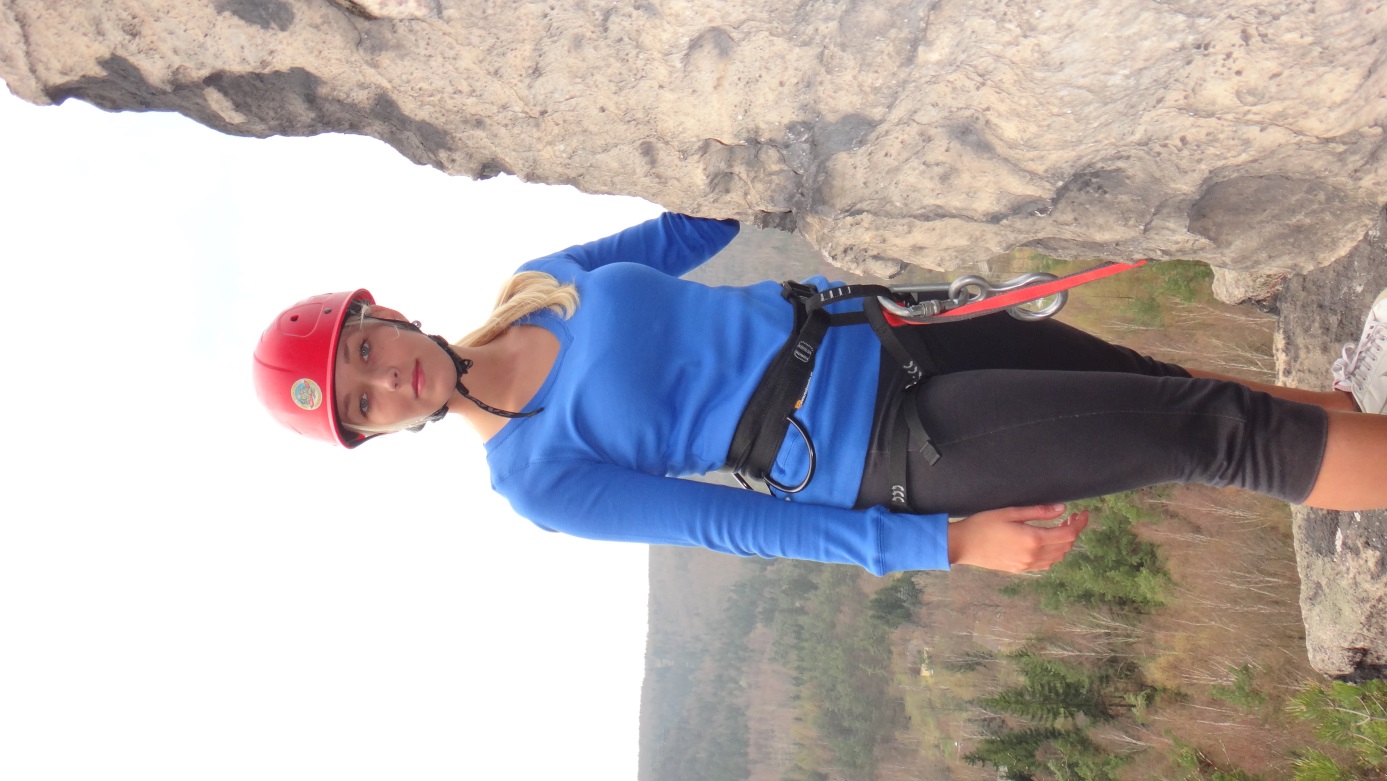 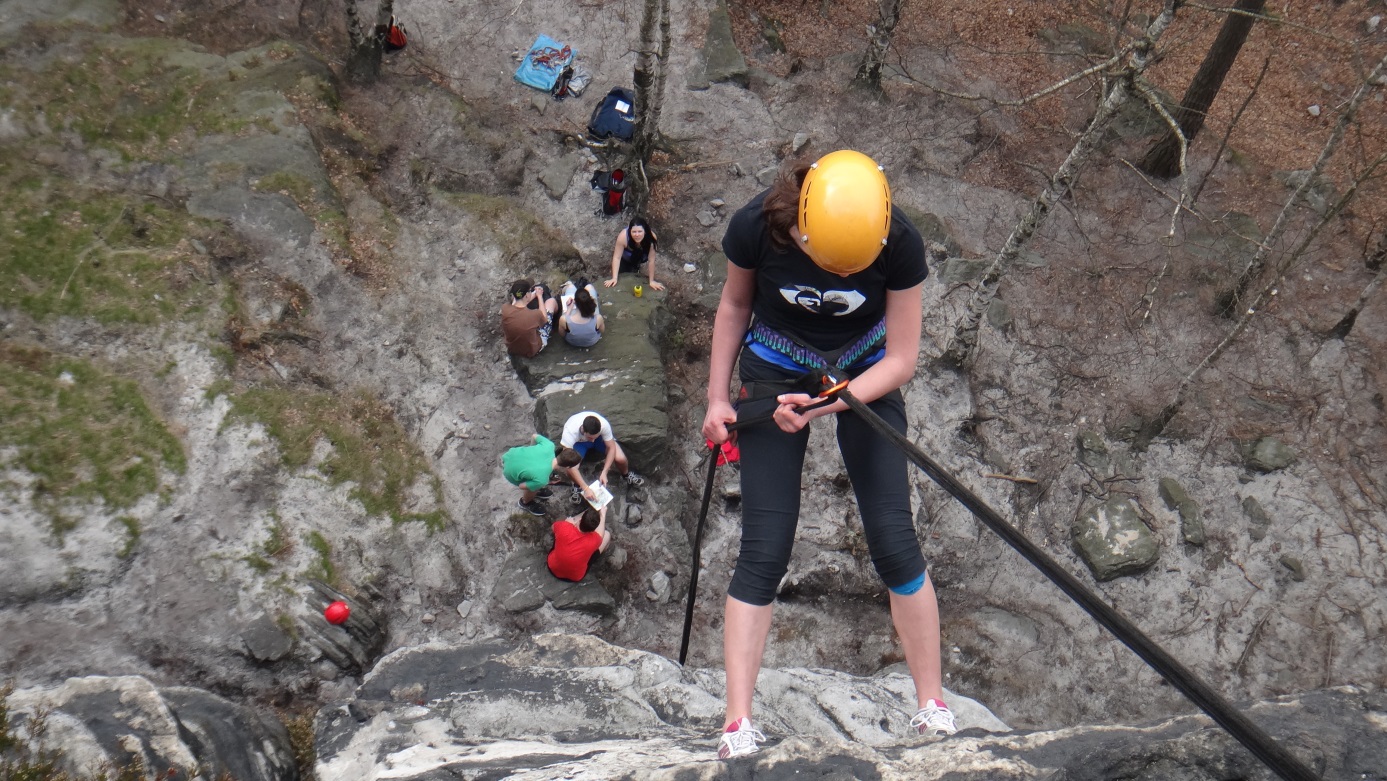 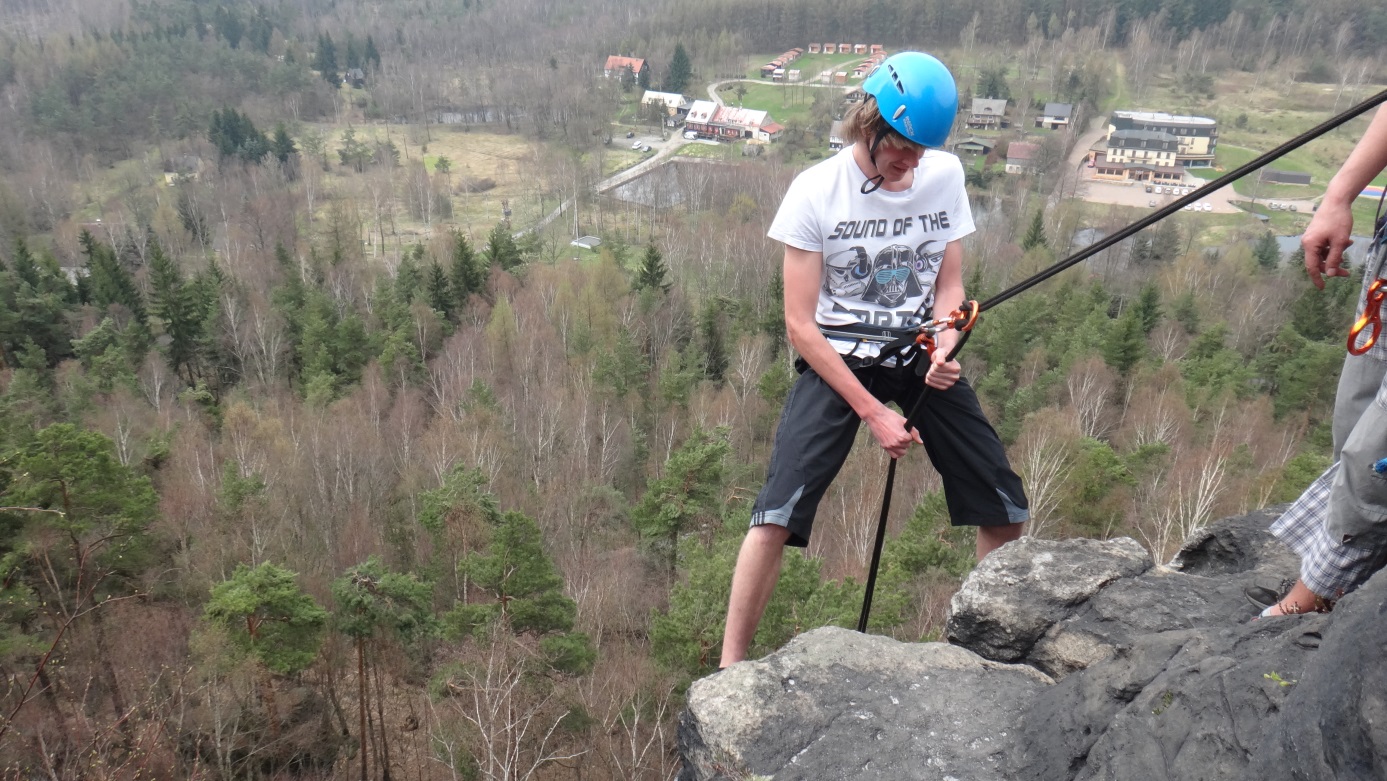 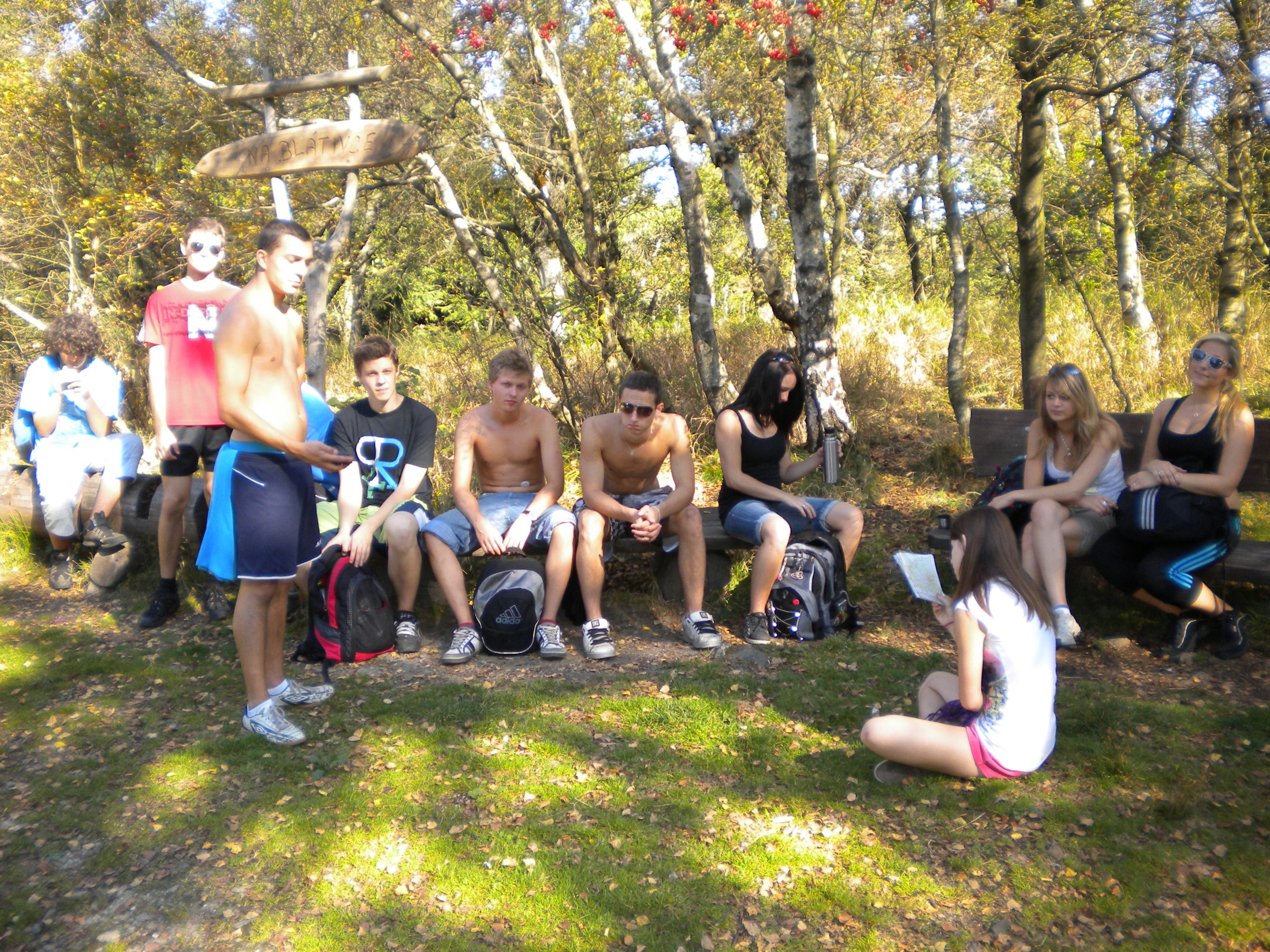 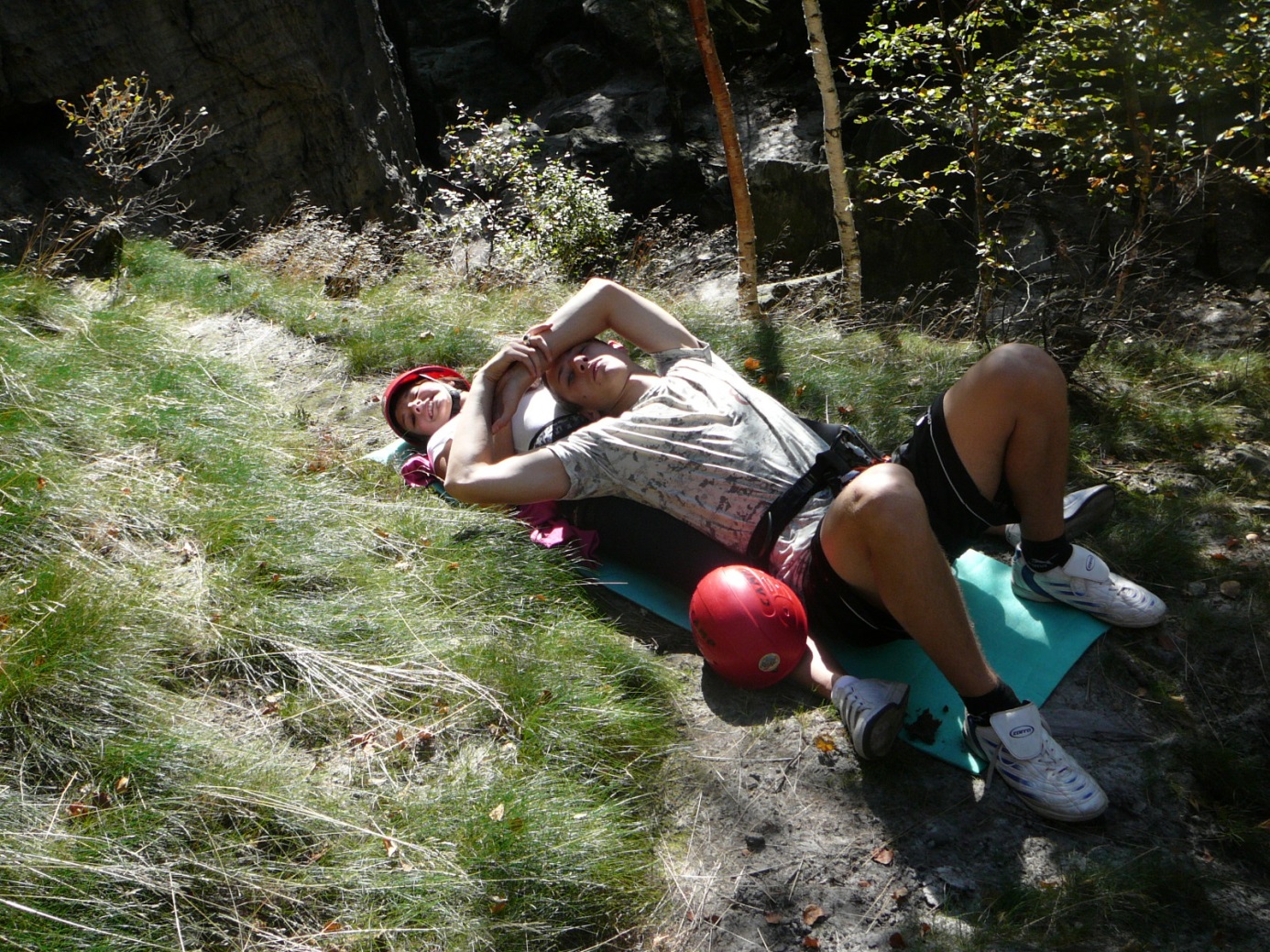 RELAX
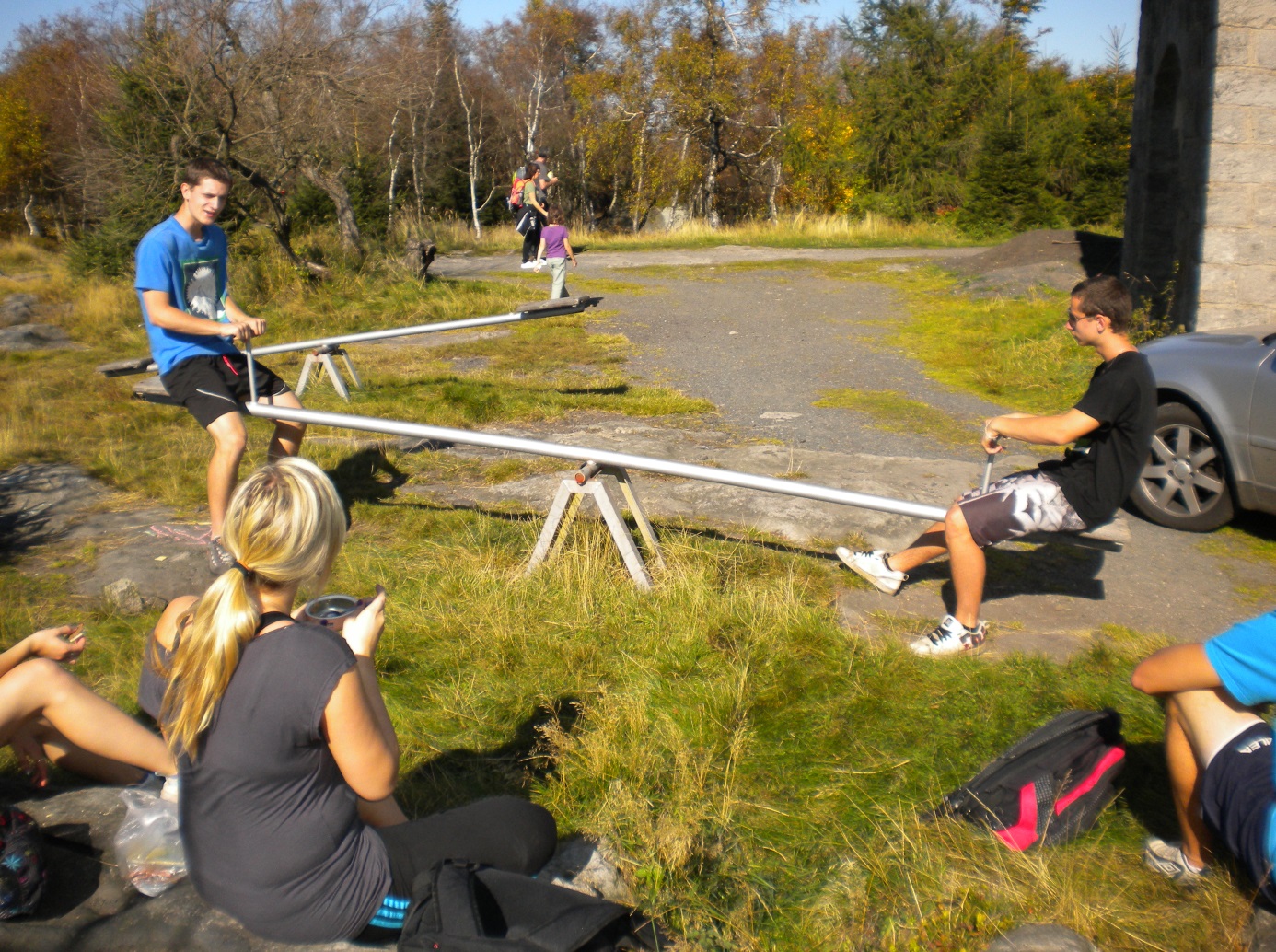 TÝMOVÉ AKTIVITY
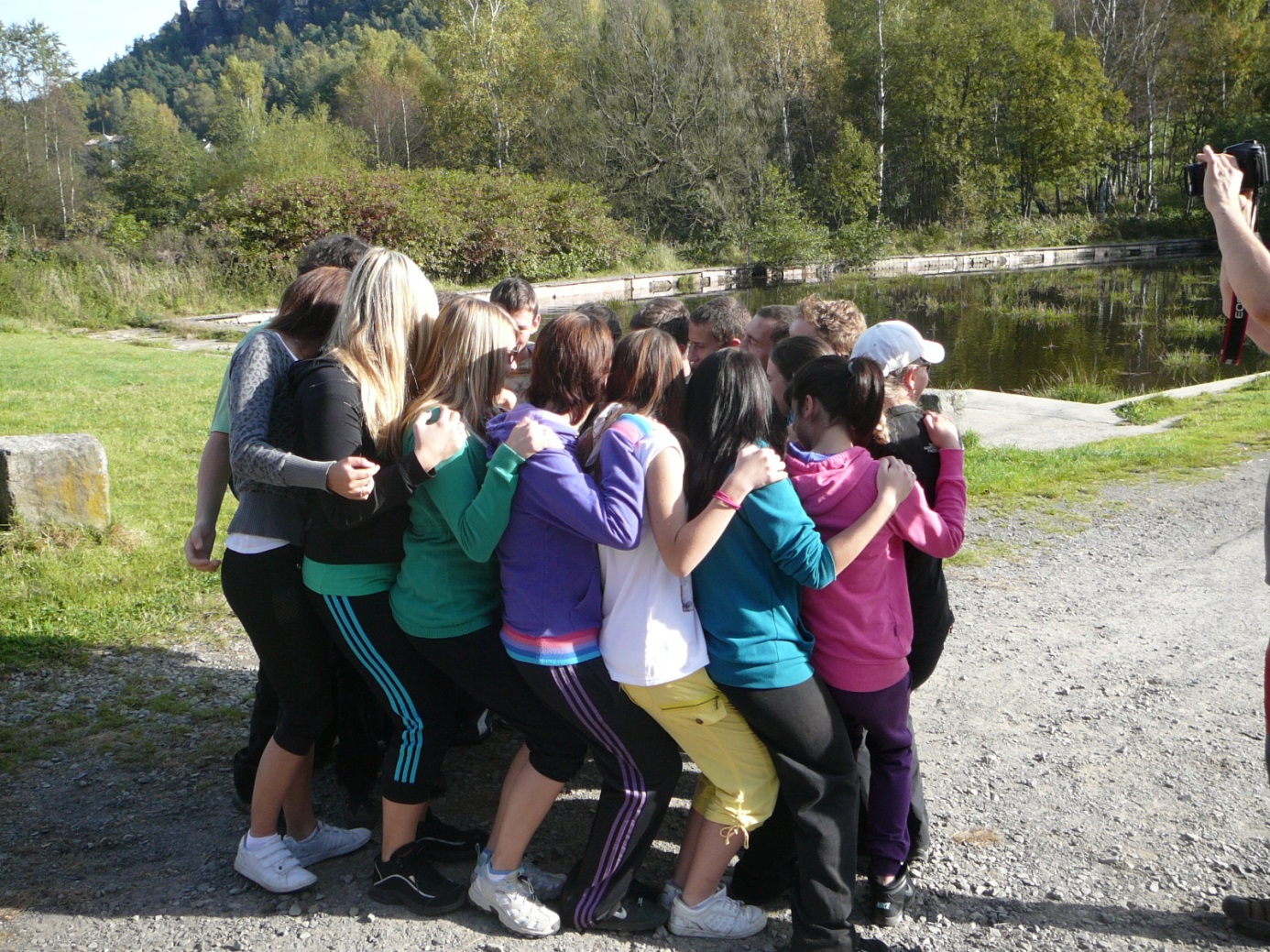 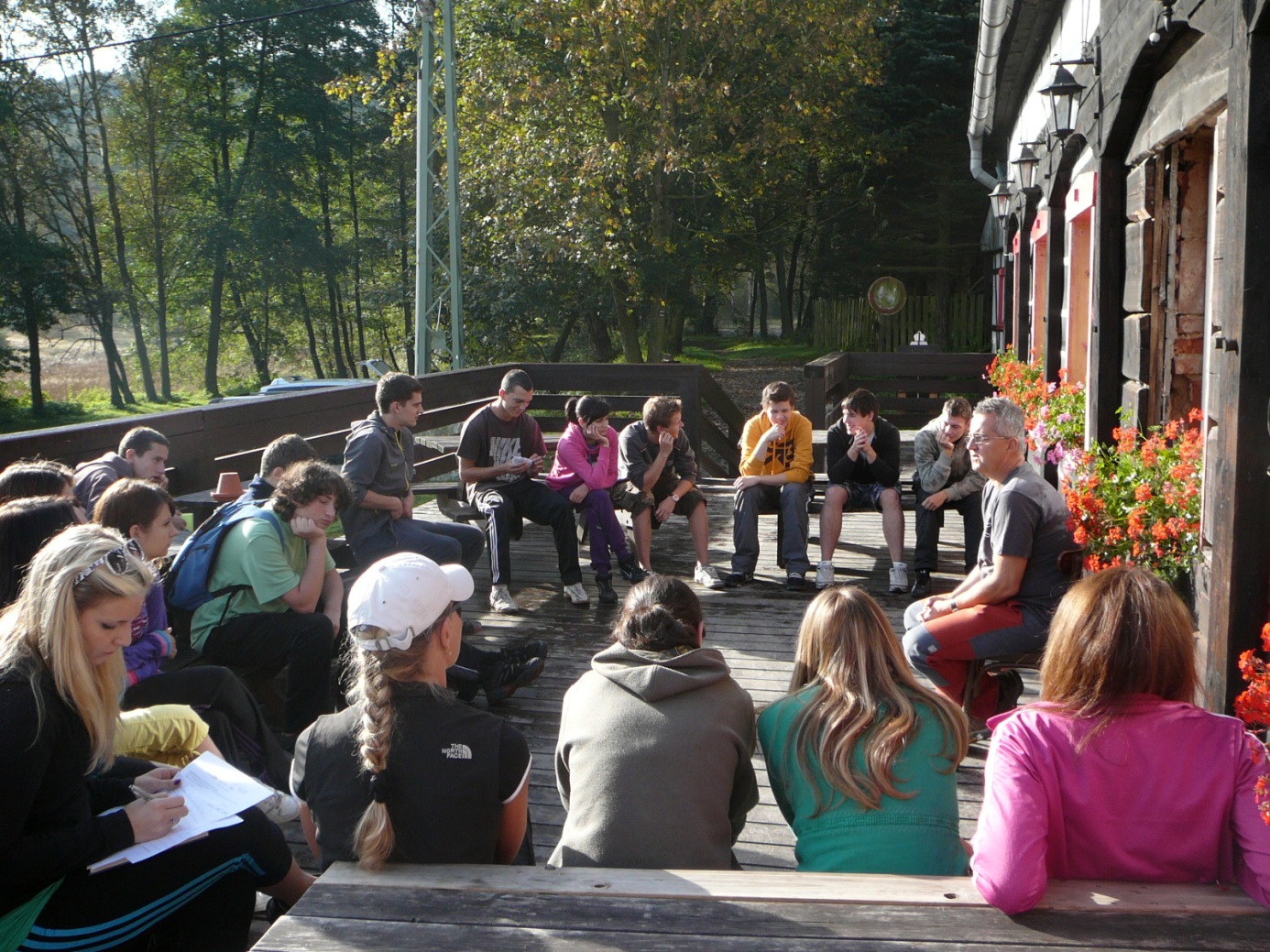 UČITELÉ
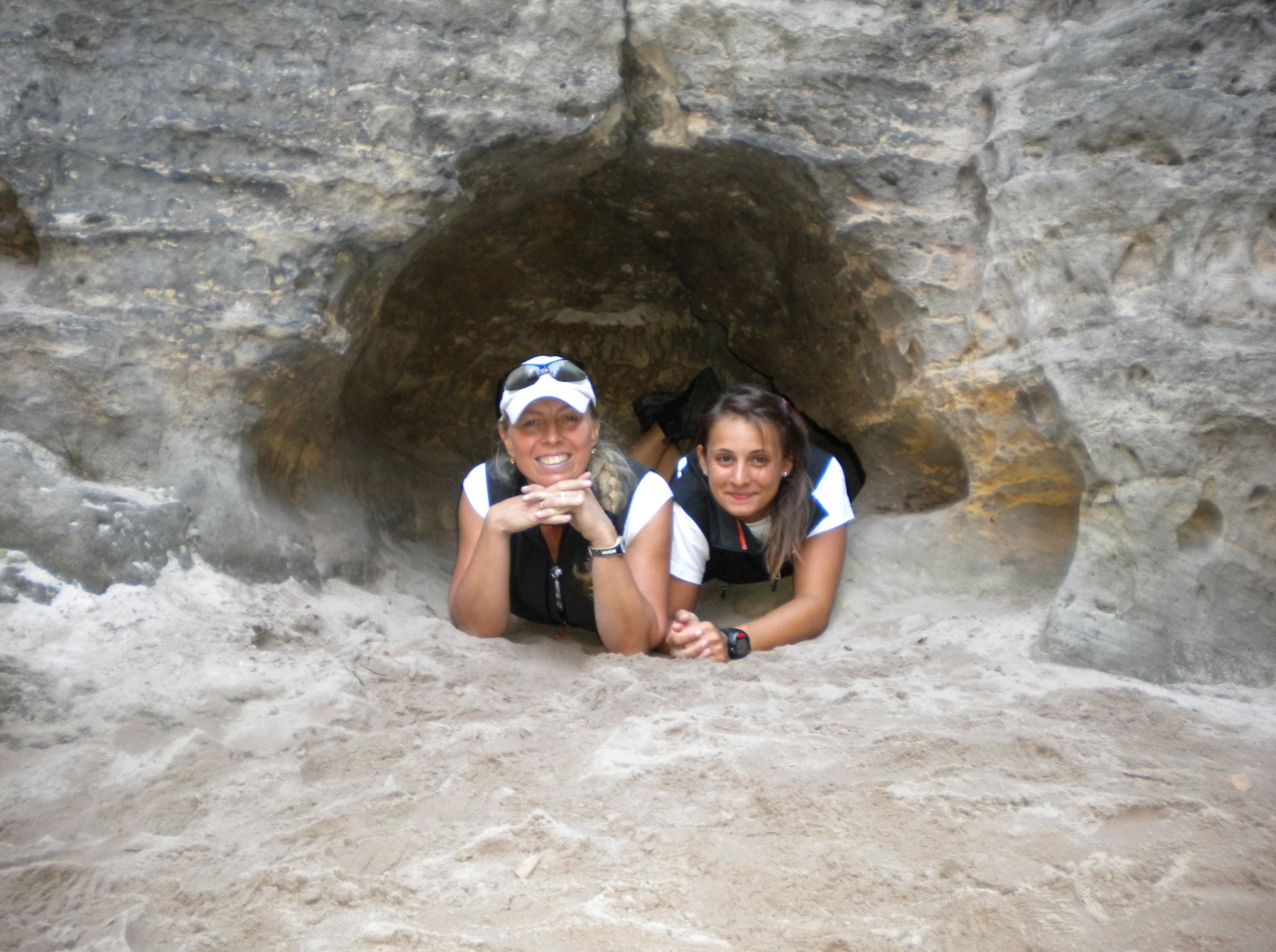 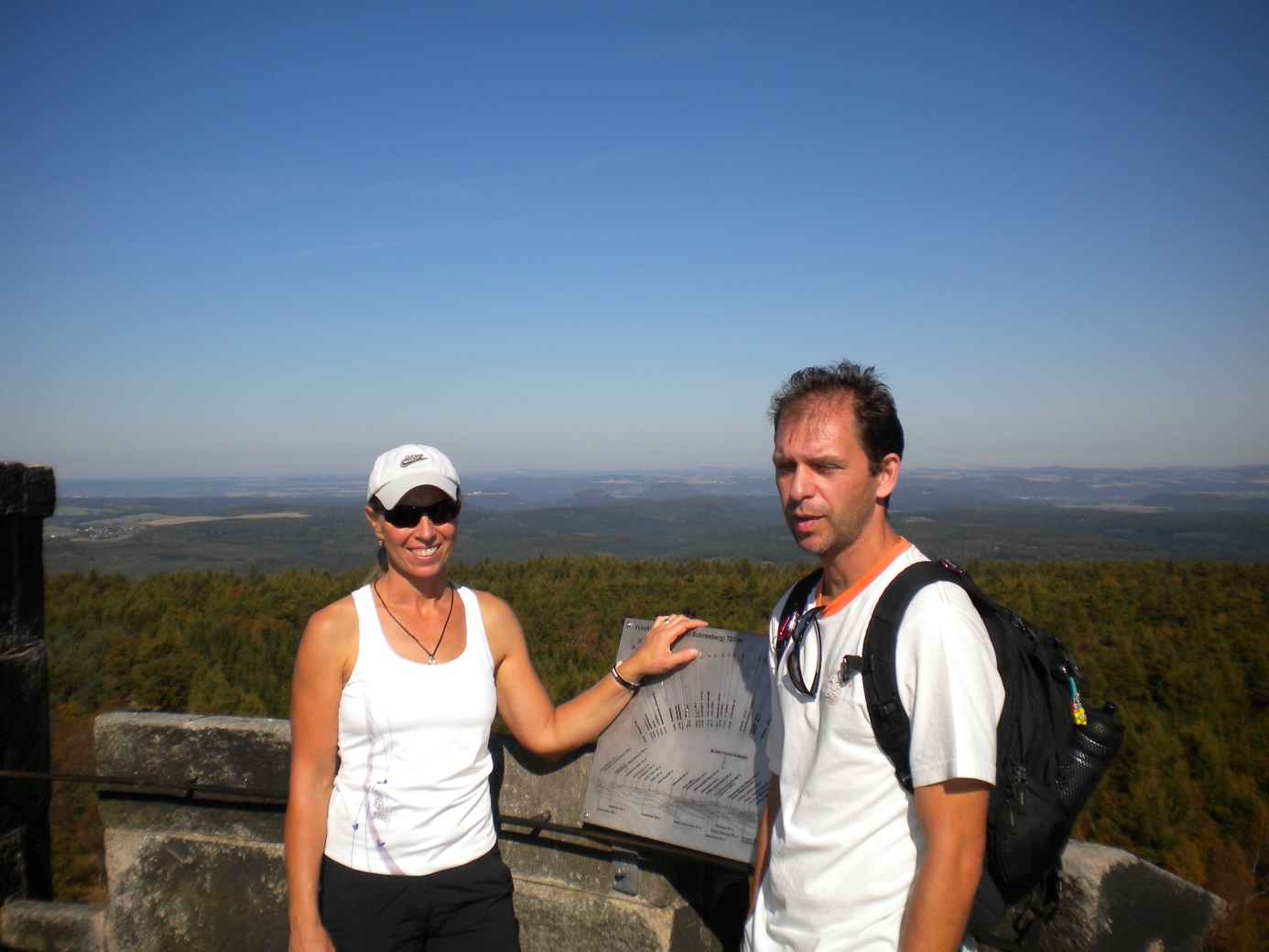 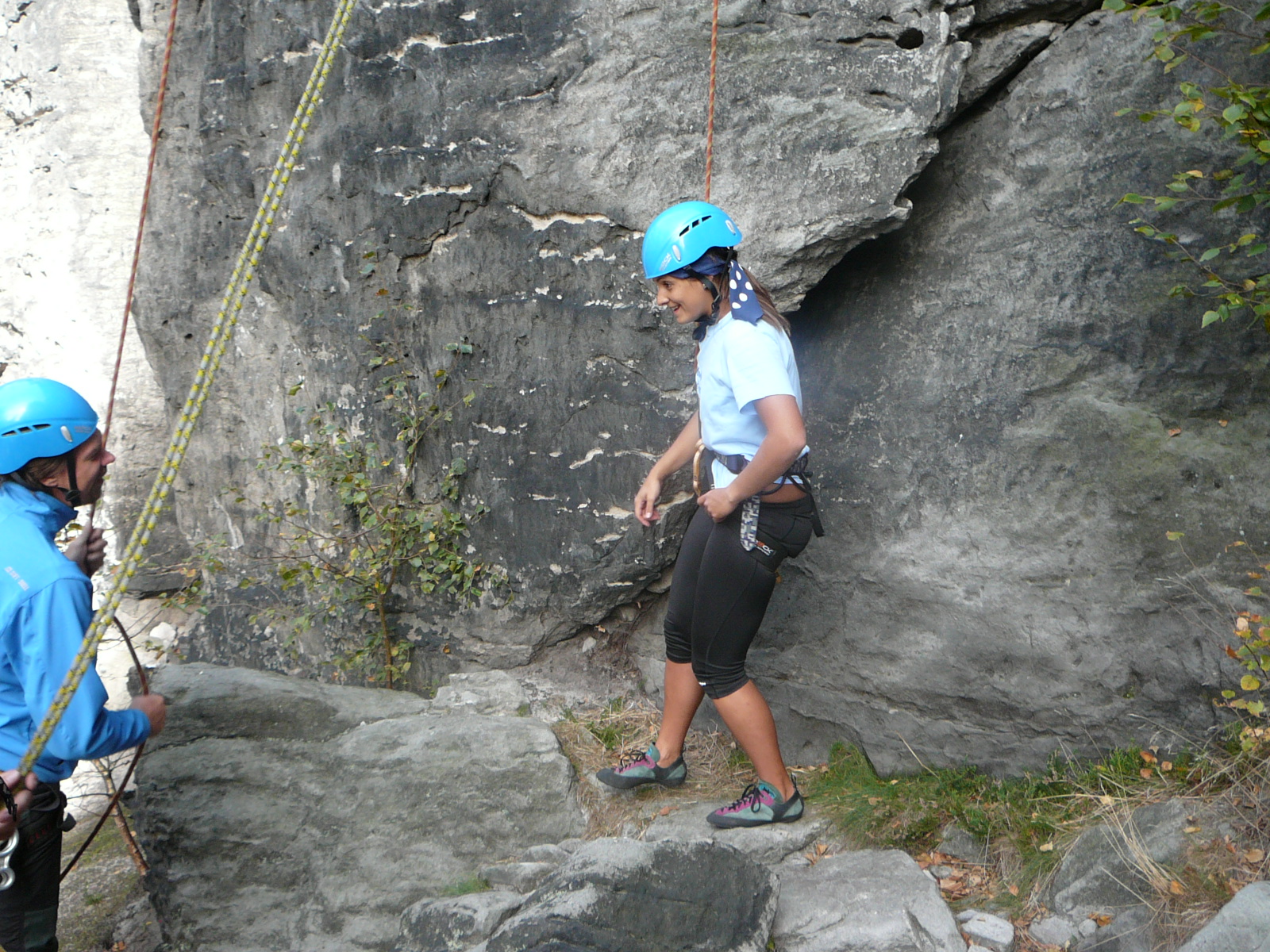 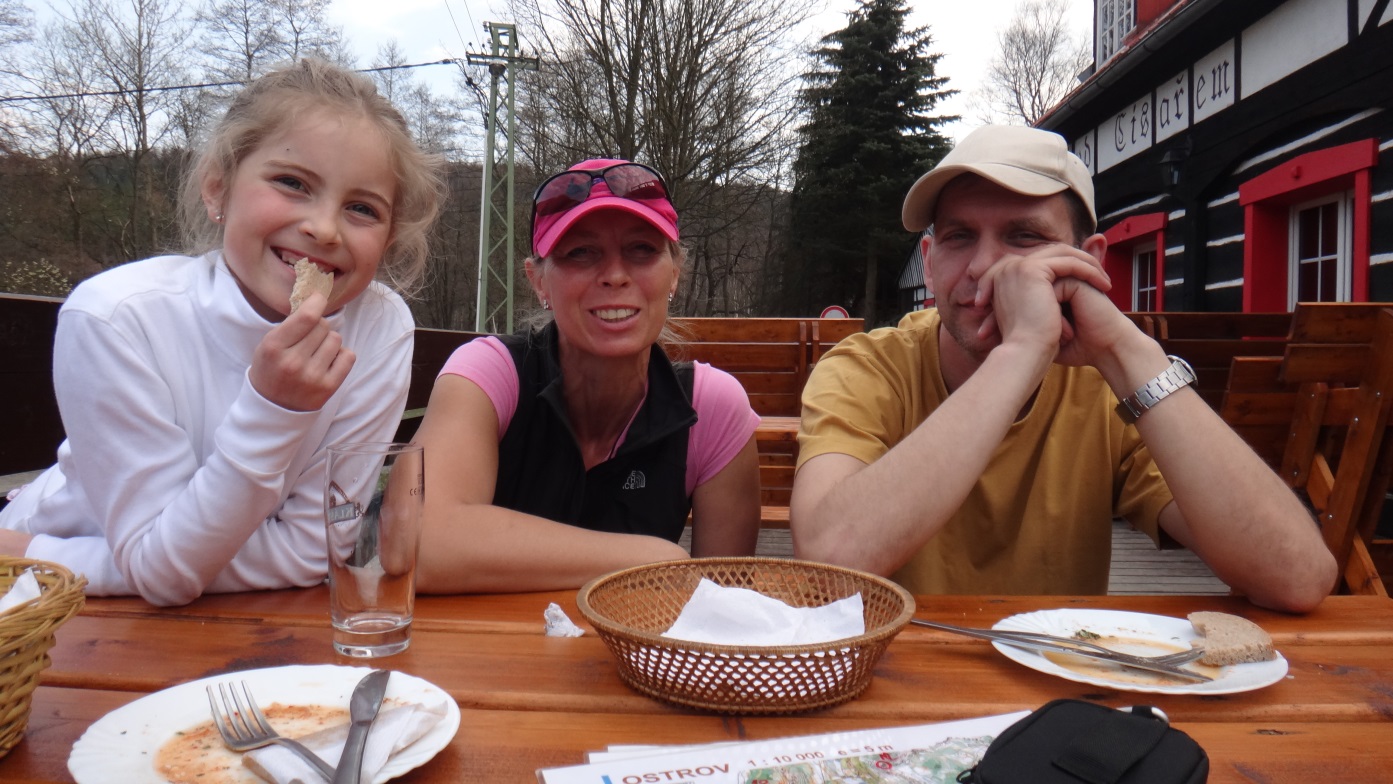 Pojedete taky ?
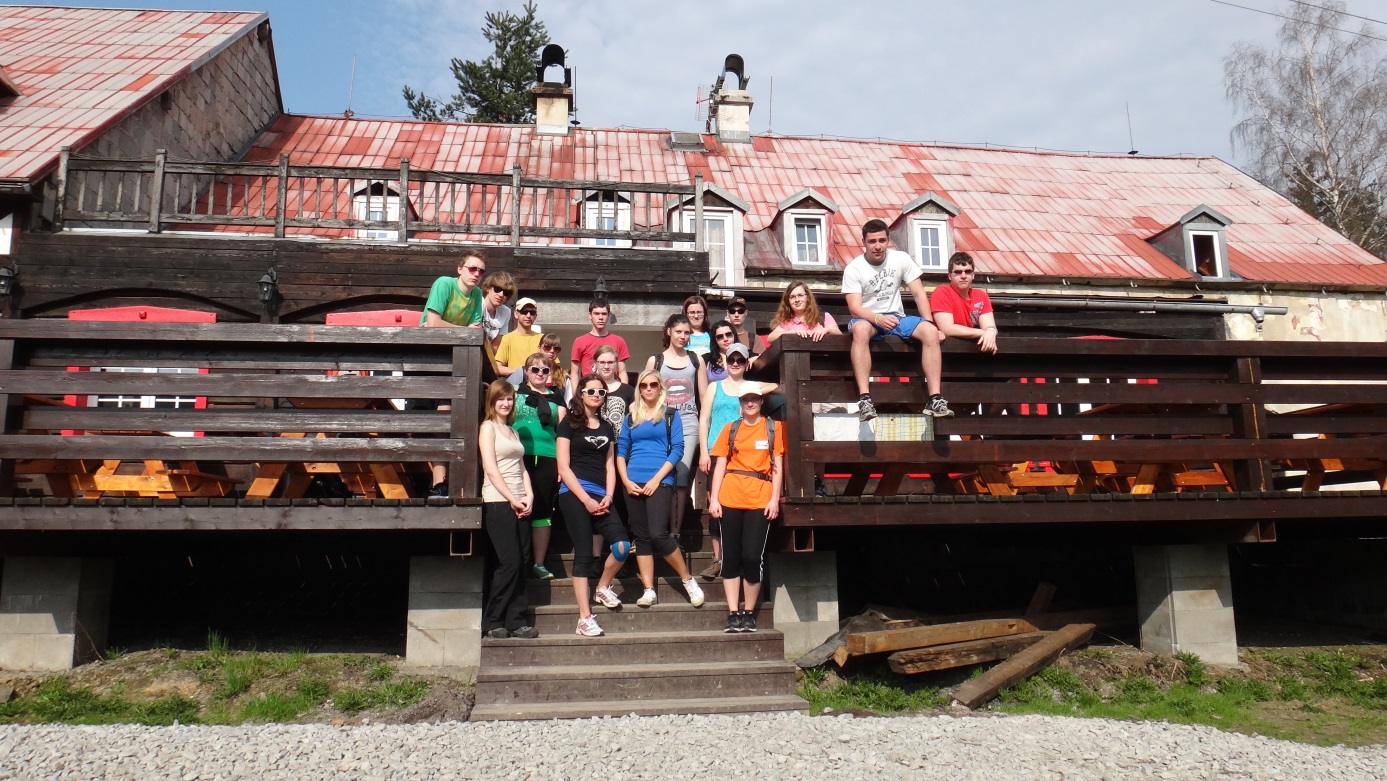